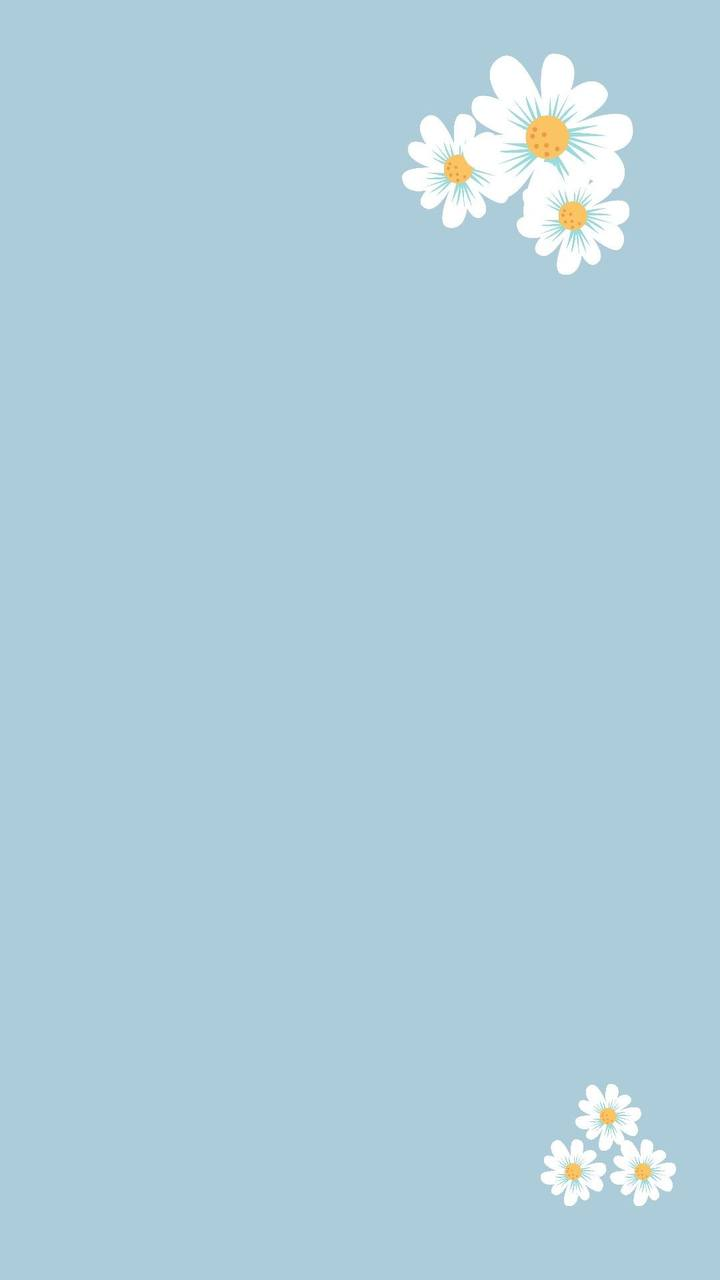 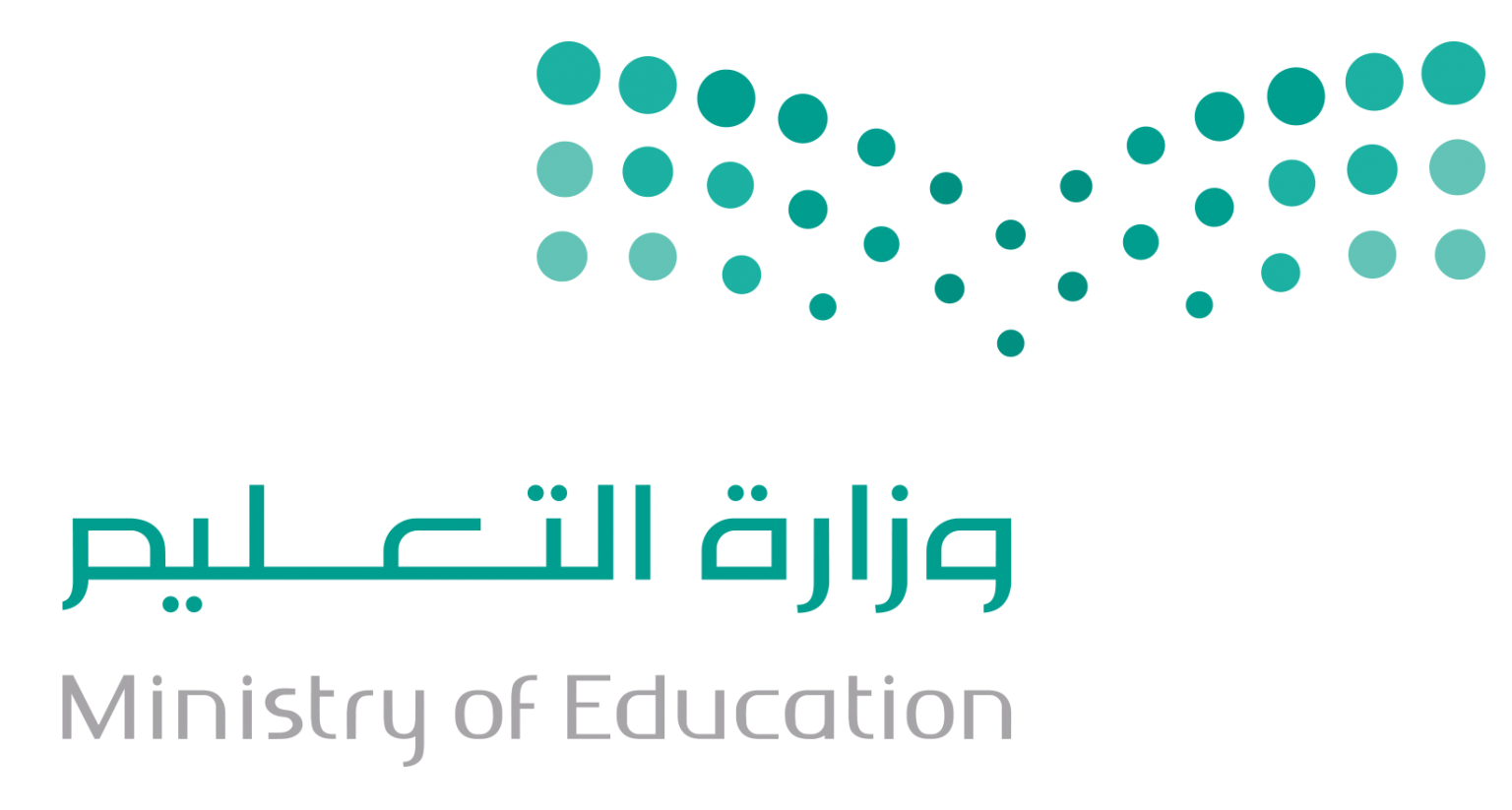 الخطة الإسبوعية 
للصف الثاني الابتدائي 
لمادة العلوم 
الفصل الدراسي الأول
للعام الدراسي 1446 هـ
المعلمة: أمل الزهراني
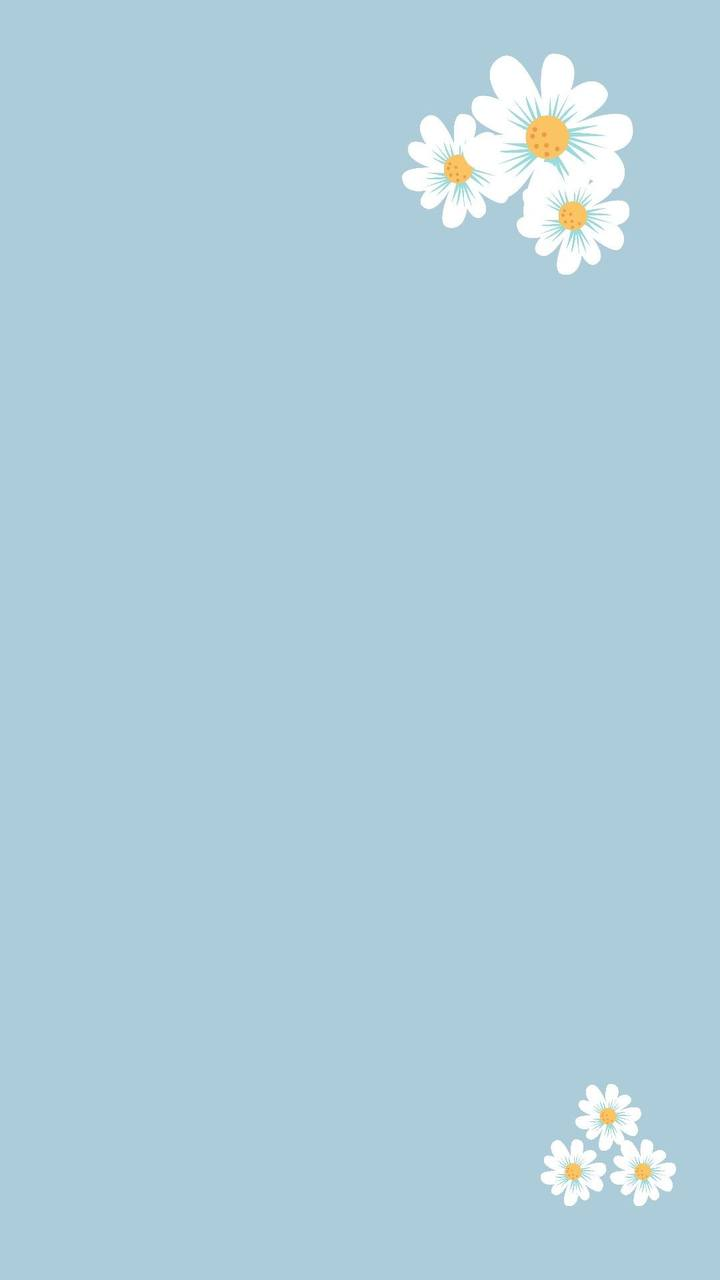 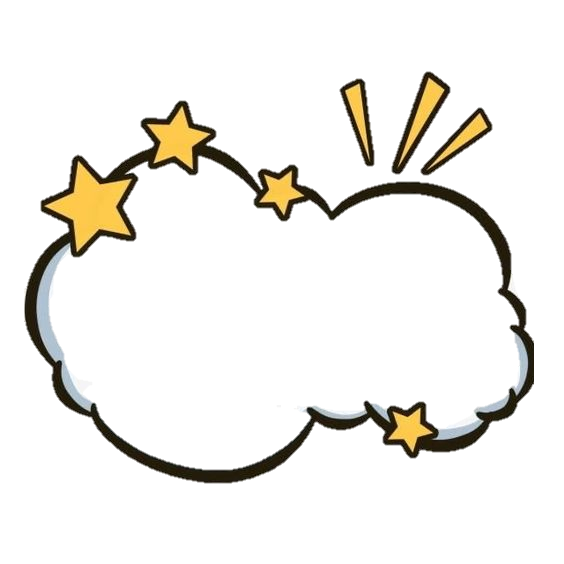 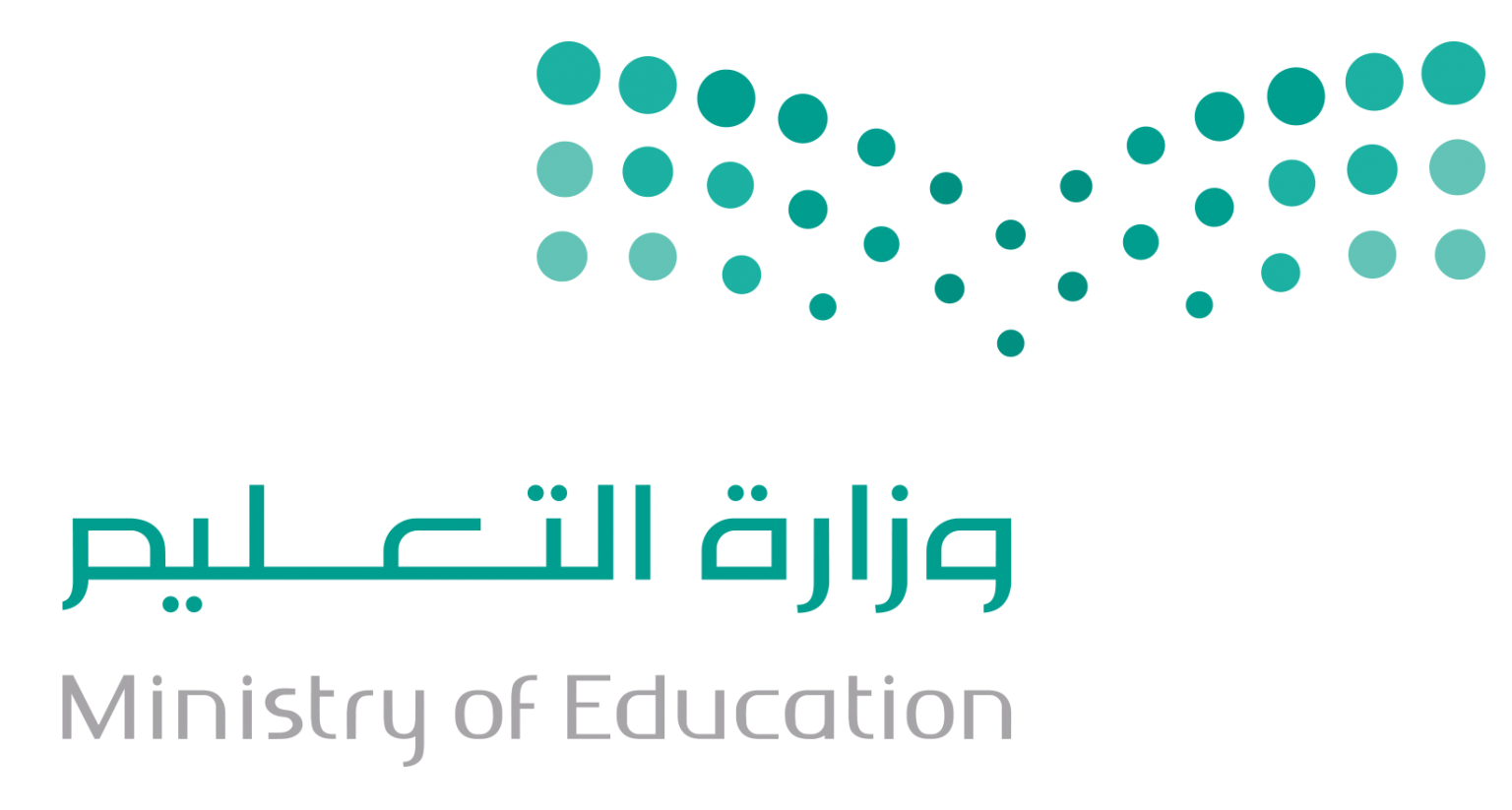 خطة الاسبوع ( 1 )
من 14/ 2   الى    18 / 2
الأهداف:
توضيح الخطوات التي يستخدمها العلماء لاستقصاء الأسئلة.
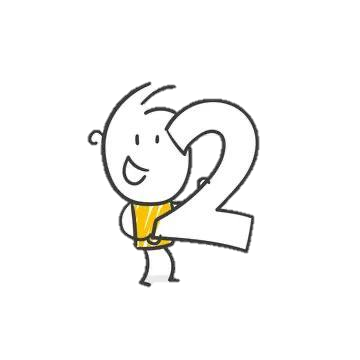 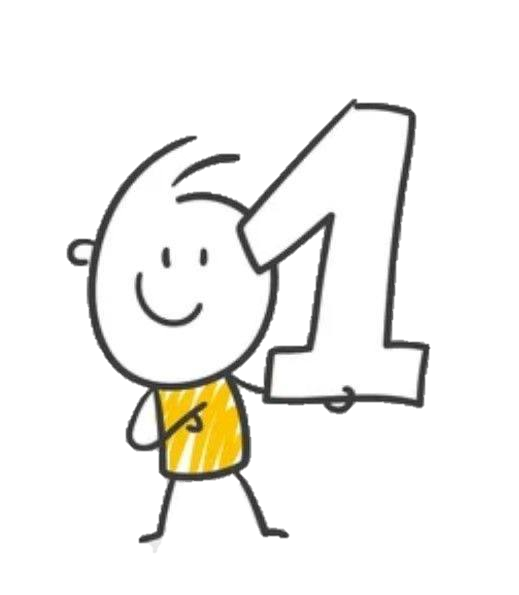 اليوم الأول:
اليوم الثاني:
الطريقة العلمية
تهيئة واستعداد
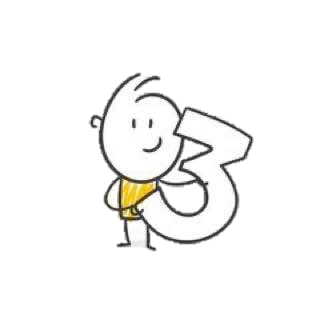 اليوم الثالث:
حاجات المخلوقات الحية ( استكشف )
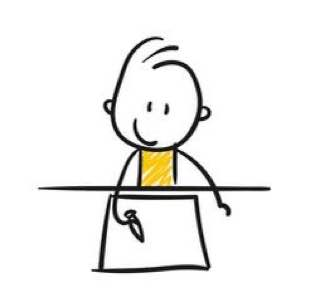 واجبات الاسبوع:
حل واجبات المنصة – اكمال كتابة استكشف صفحة 31
المعلمة: أمل الزهراني
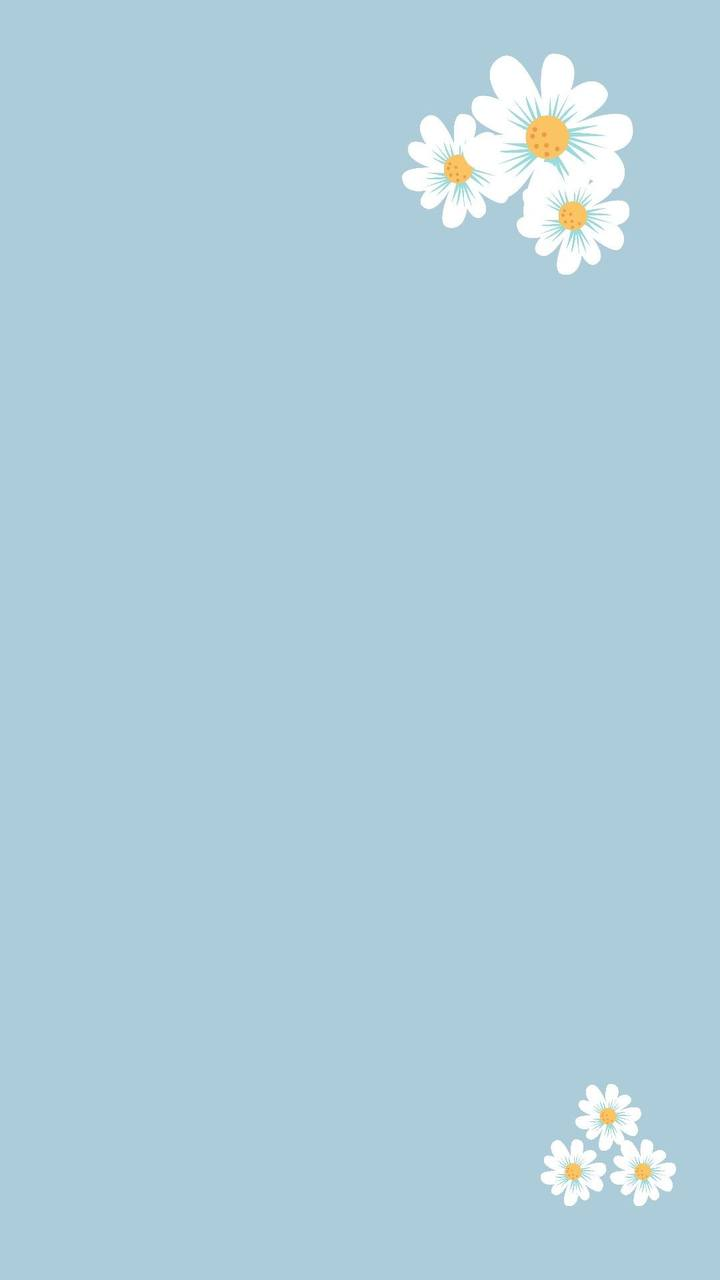 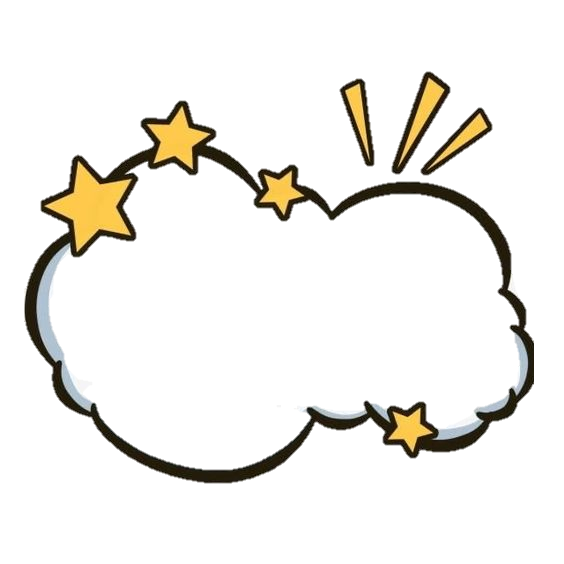 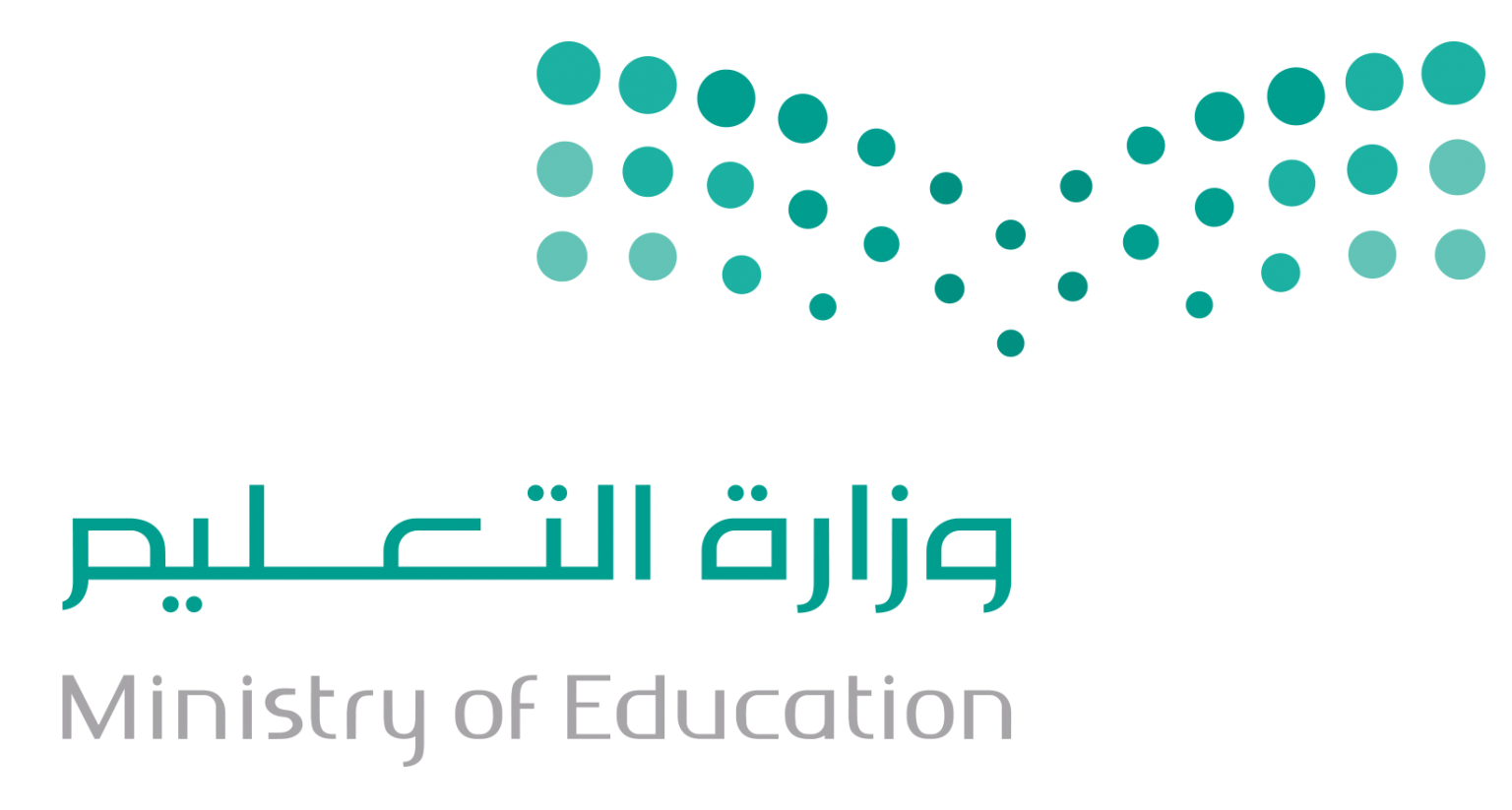 خطة الاسبوع (2)
من 21/ 2   الى    25 / 2
الأهداف:
يتعرف المخلوقات الحية والاشياء غير الحية.
يوضح لماذا تعد النباتات مخلوقات حية ويصف اجزاءها.
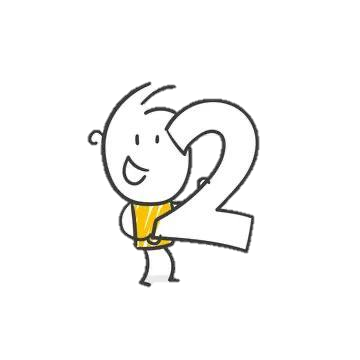 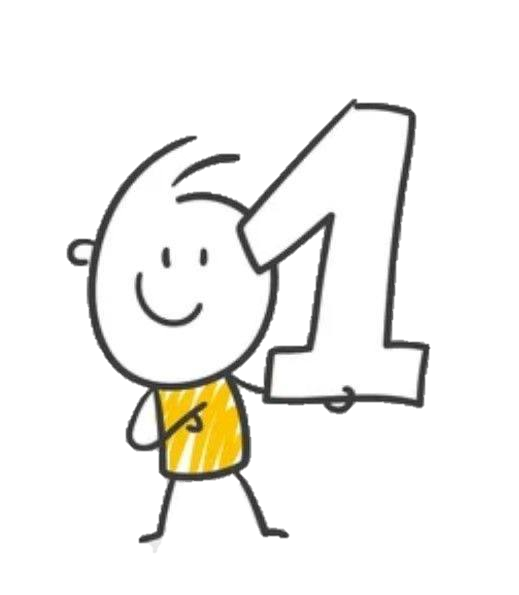 اليوم الأول:
اليوم الثاني:
كيف تصنع النباتات غذاءها؟
+ حل أسئلة افكر واتحدث واكتب صفحة 35
ما حاجات المخلوقات الحية؟
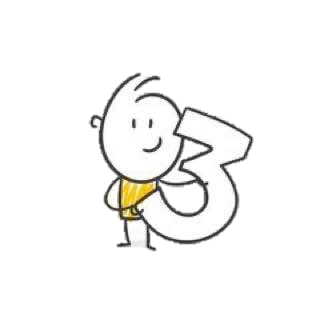 اليوم الثالث:
النباتات تنتج نباتات جديدة( استكشف )
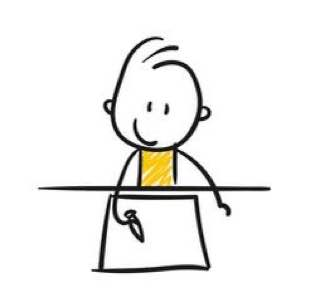 واجبات الاسبوع:
حل واجبات المنصة – اكمال حل أسئلة الكتاب لمن لم يكمل
المعلمة: أمل الزهراني
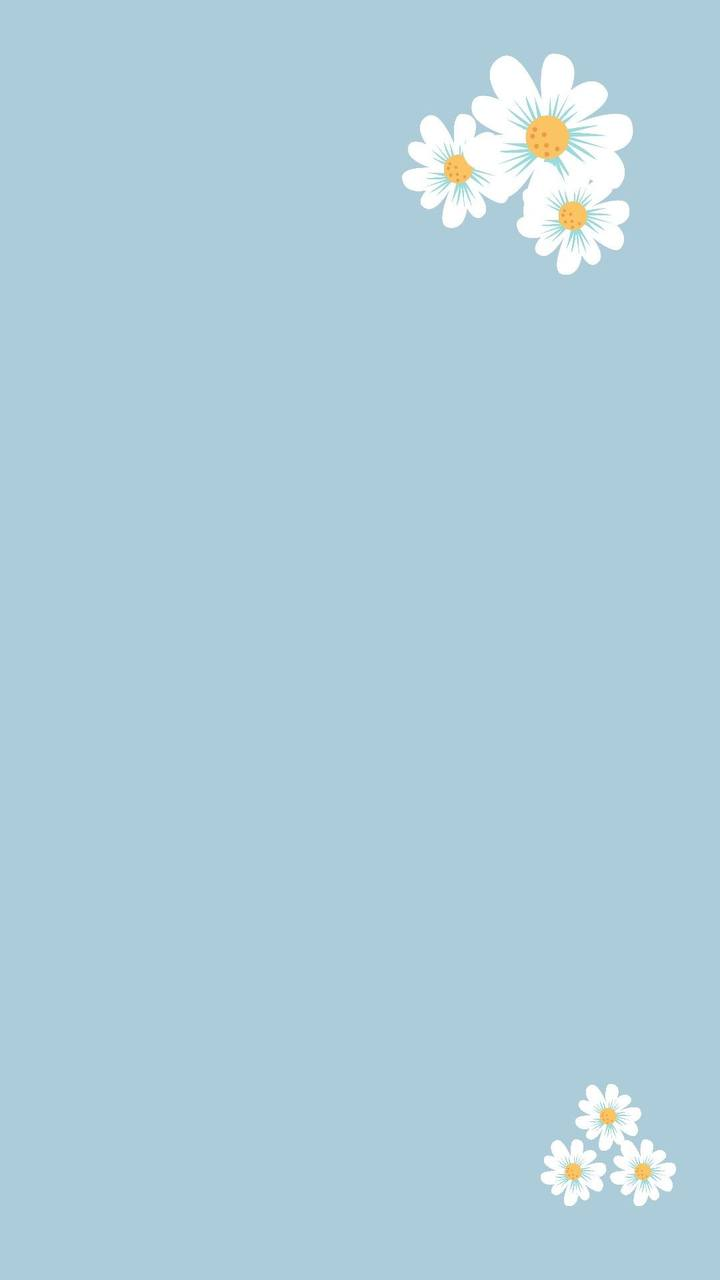 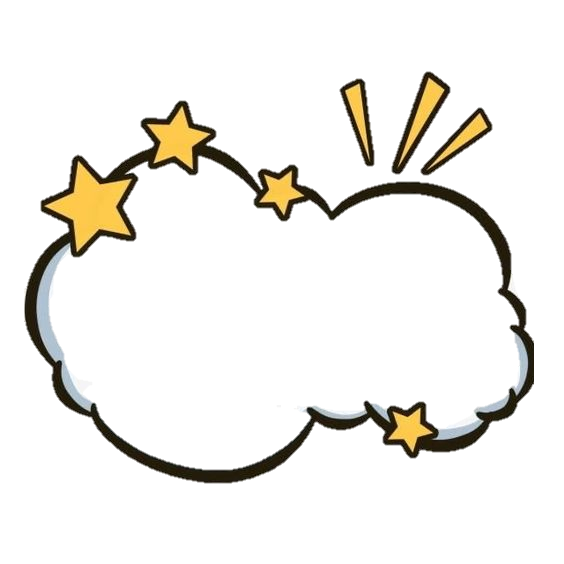 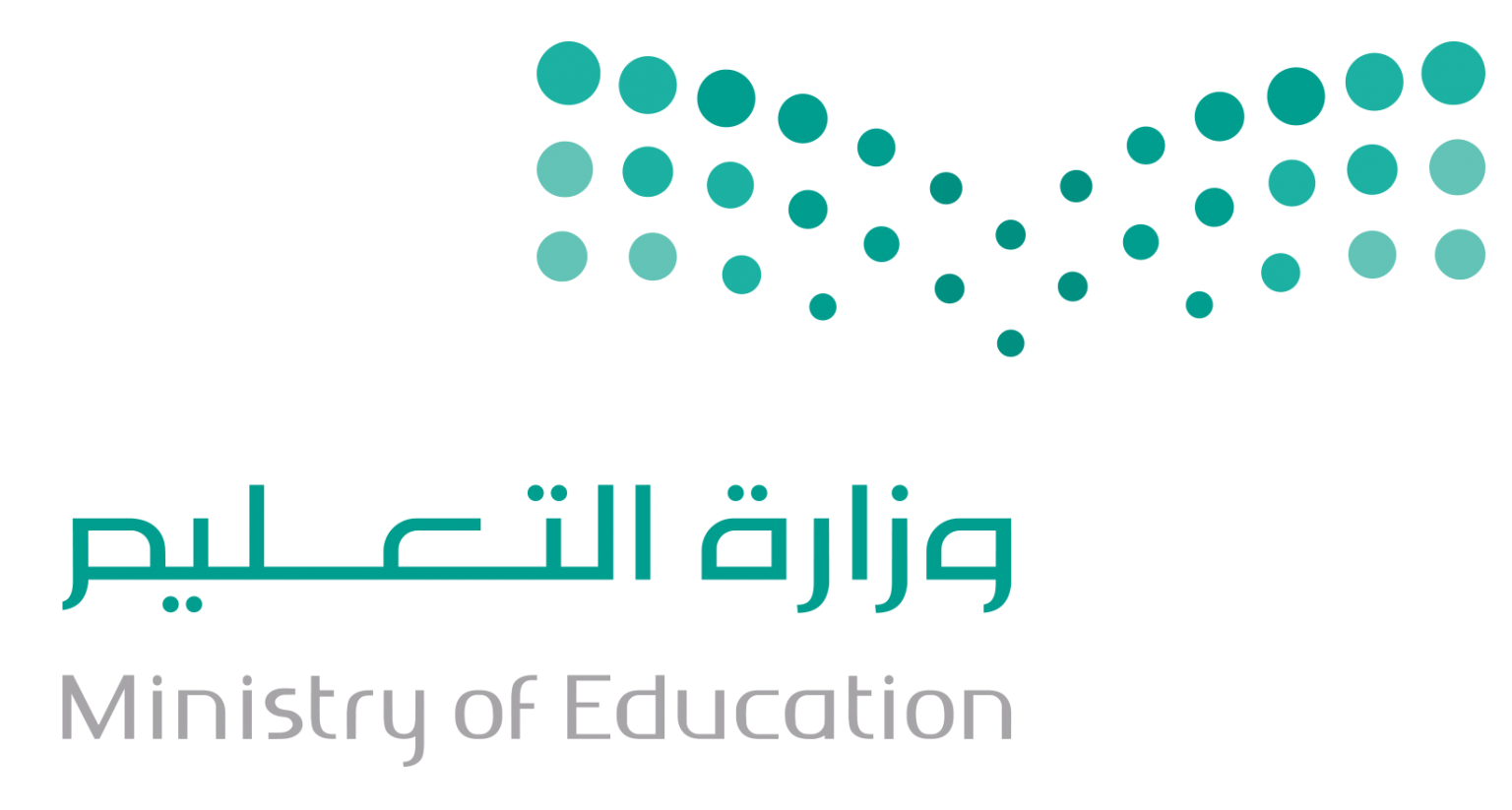 خطة الاسبوع (3)
من 28/ 2   الى    2 / 3
الأهداف:
يتعرف ممالك المخلوقات الحية ويقارن بينها.
يصف الأنواع المختلفة للمخلوقات الحية.
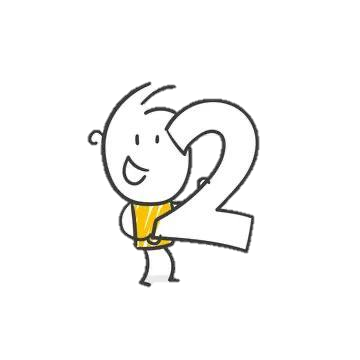 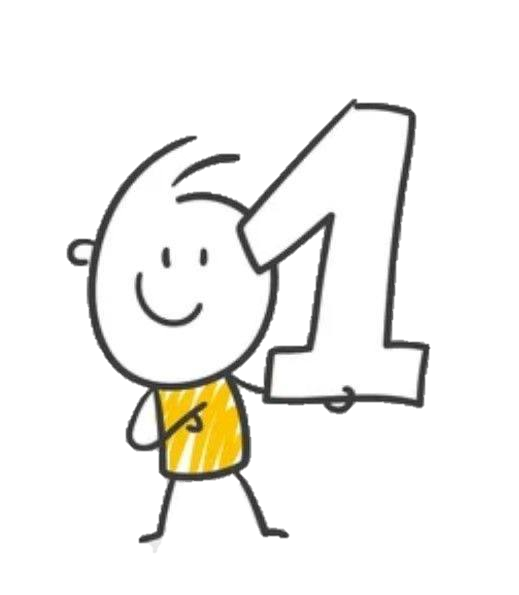 اليوم الأول:
اليوم الثاني:
من اين تأتي البذور؟
كيف تبدو البذور؟
+ حل أسئلة الكتاب صفحة40 +42
كيف تنمو البذور؟
+ حل أسئلة افكر واتحدث واكتب صفحة 44
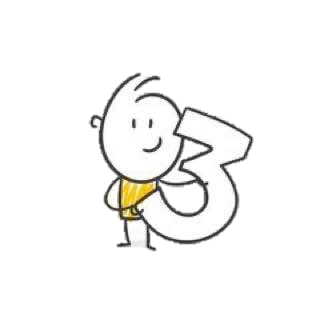 اليوم الثالث:
مراجعة الفصل الأول
+ حل أوراق عمل
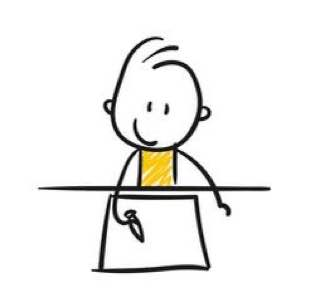 واجبات الاسبوع:
حل واجبات المنصة – اكمال حل أسئلة الكتاب لمن لم يكمل
المعلمة: أمل الزهراني
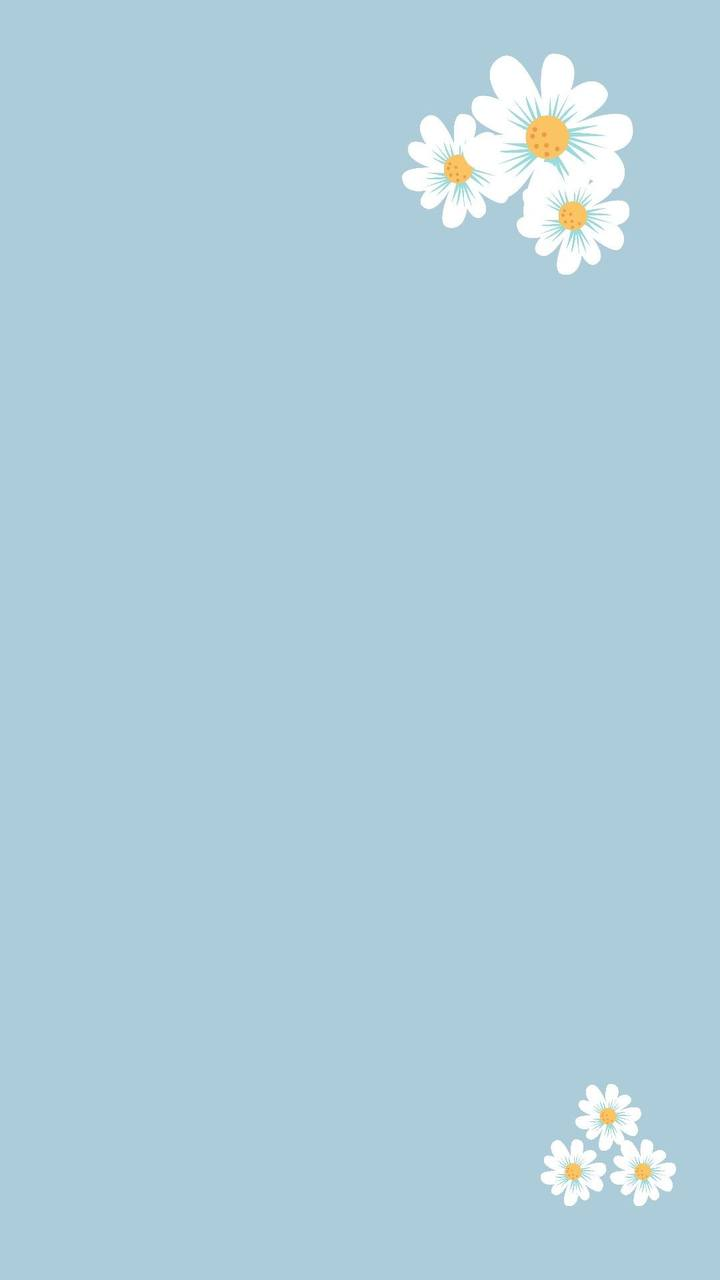 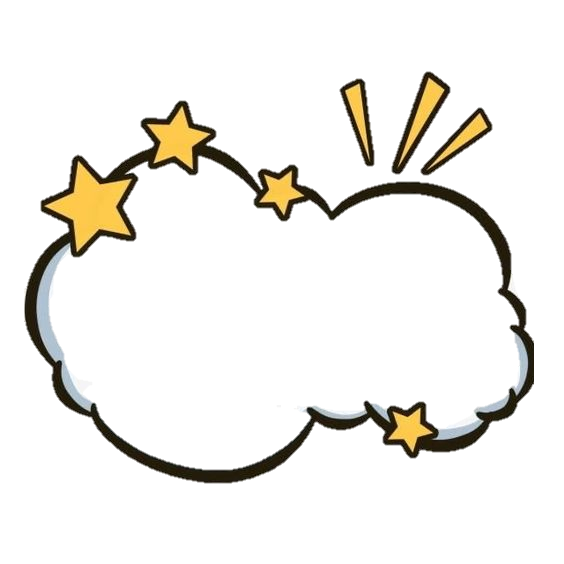 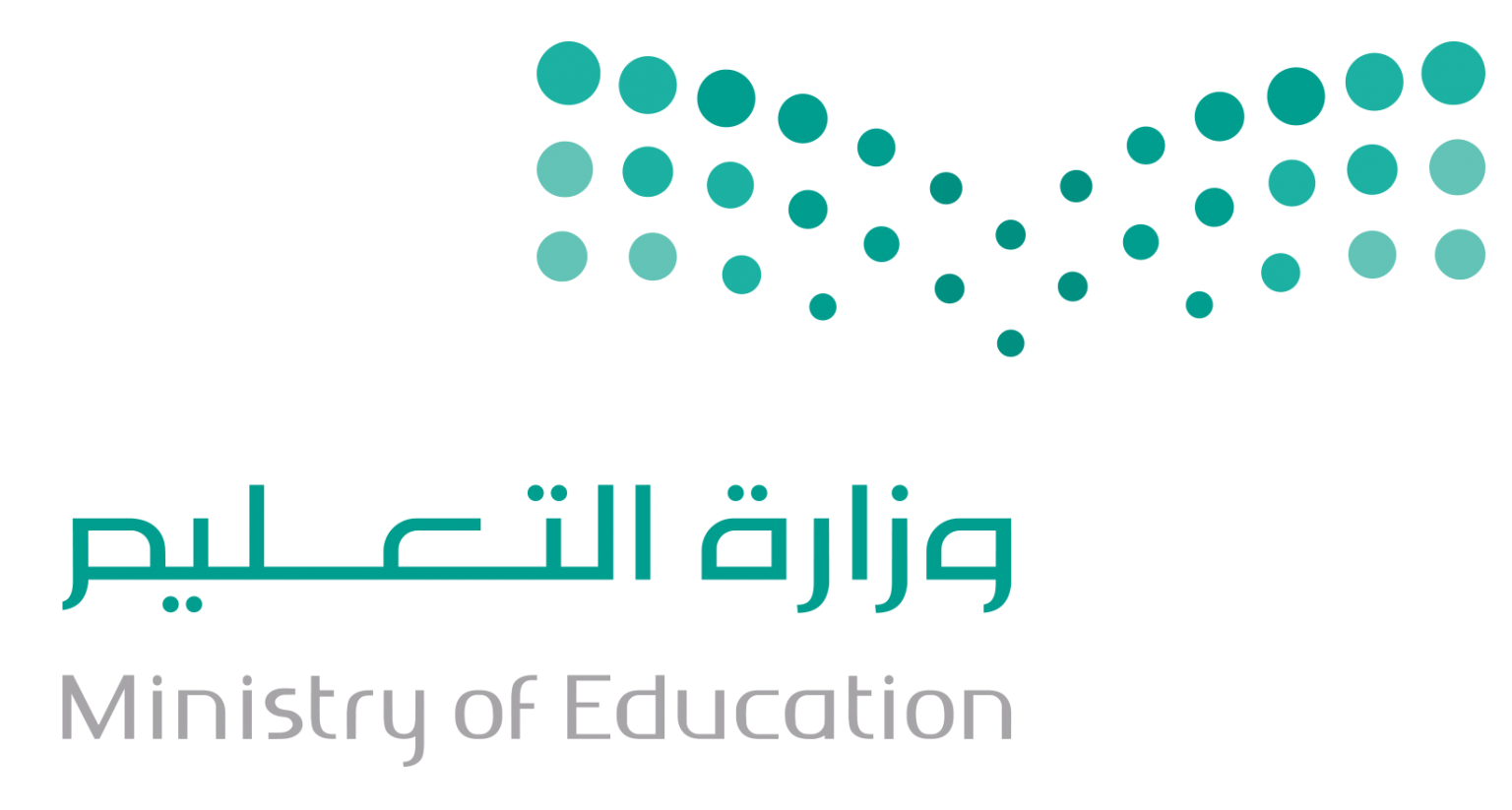 خطة الاسبوع (4)
من 5/ 2   الى    9 / 3
الأهداف:
يصف الحيوانات ويصنفها ويقارن بينها.
يوضح كيف تساعد أجزاء الجسم الحيوانات على توفير حاجاتها.
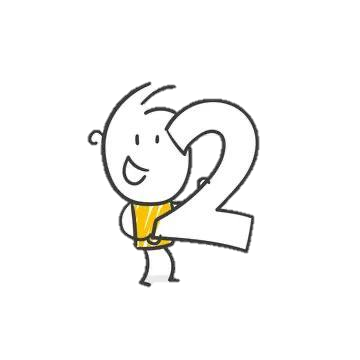 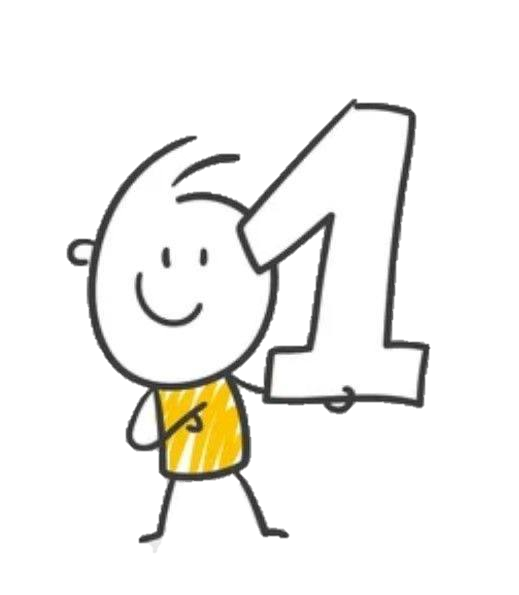 اليوم الأول:
اليوم الثاني:
مجموعات الحيوانات
 ( استكشف )
كيف نصنف الحيوانات في مجموعات؟
+ حل أسئلة الكتاب صفحة 55
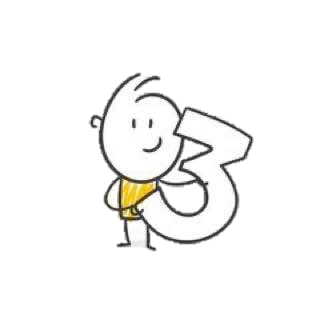 اليوم الثالث:
ما بعض الحيوانات اللافقارية؟
+ حل أسئلة افكر واتحدث صفحة 57
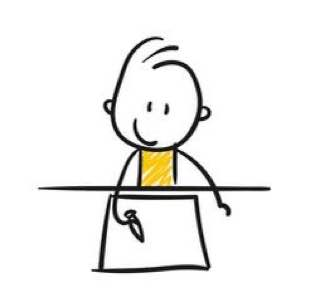 واجبات الاسبوع:
حل واجبات المنصة – اكمال حل أسئلة الكتاب لمن لم يكمل
المعلمة: أمل الزهراني
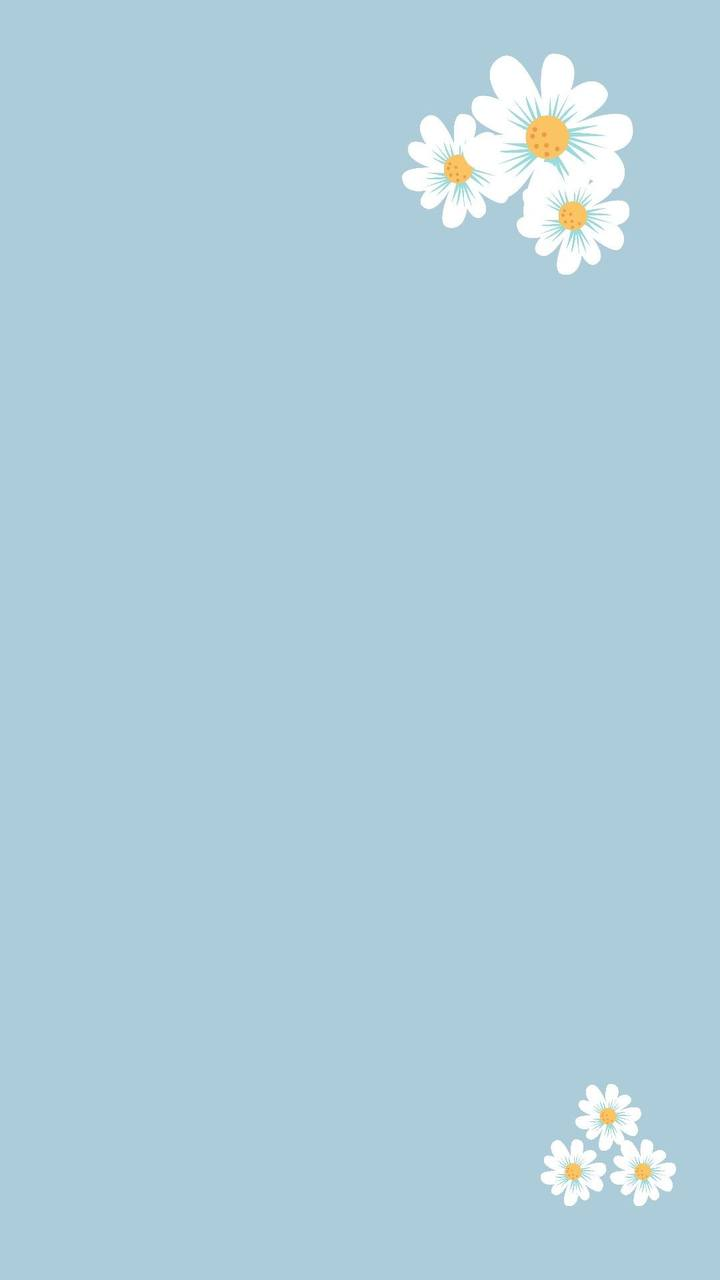 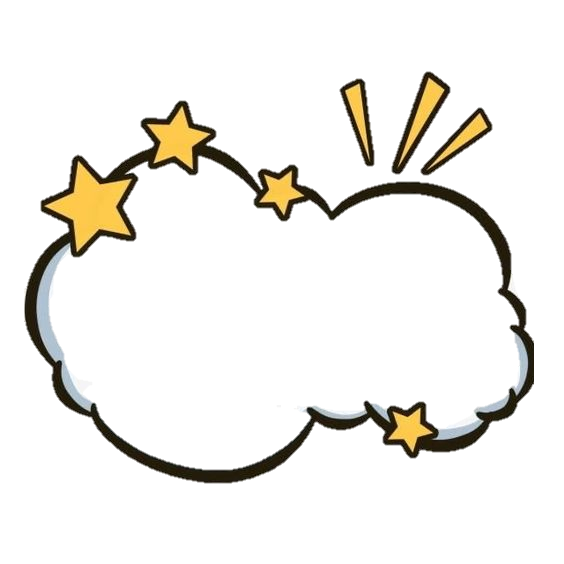 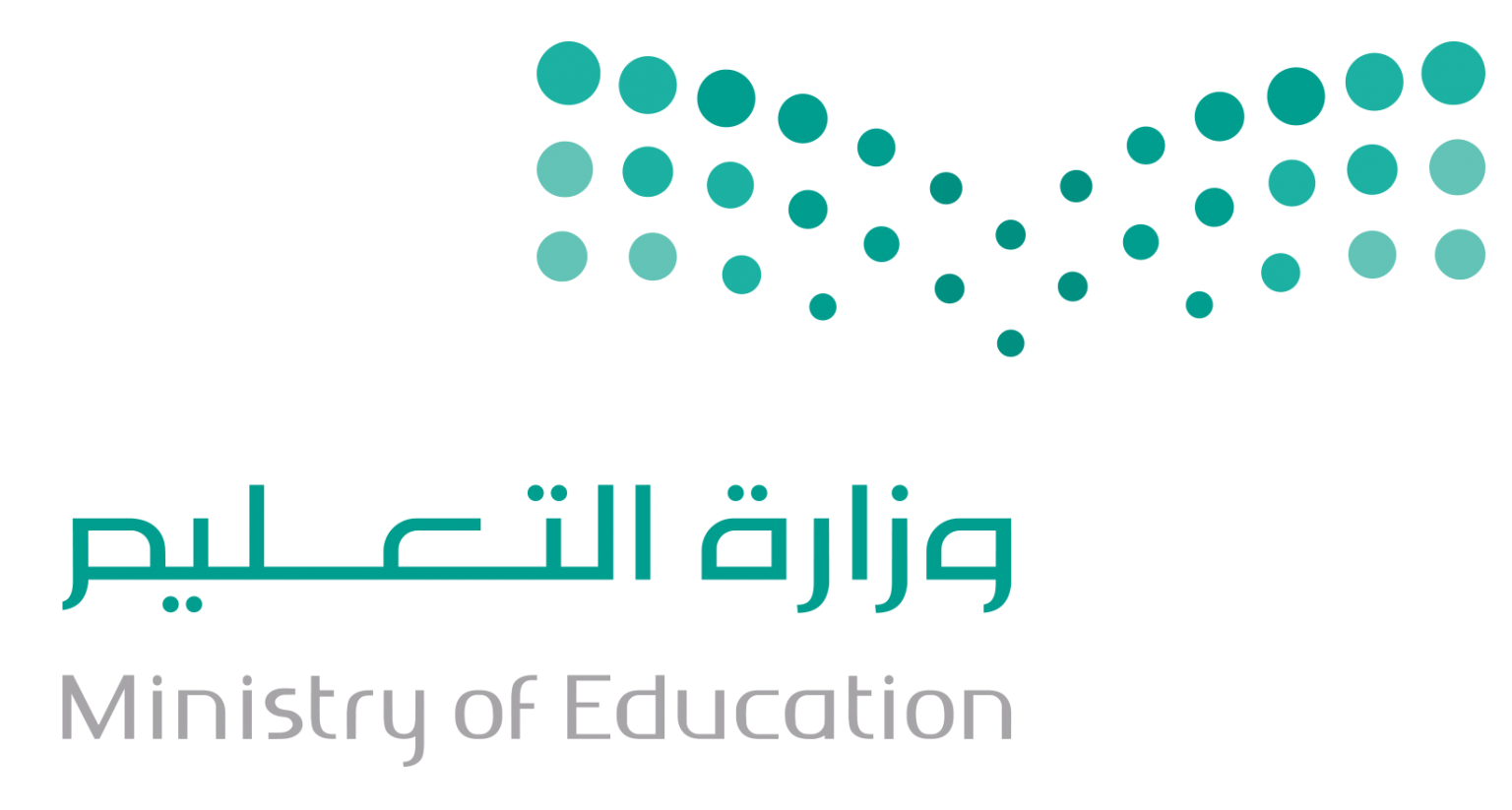 خطة الاسبوع (5)
من 12/ 3   الى    16 / 3
الأهداف:
يوضح ان لكل حيوان دورة حياة.
يصف دورات حياة الحيوانات ويقارن بينها.
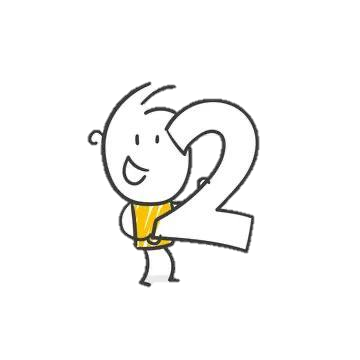 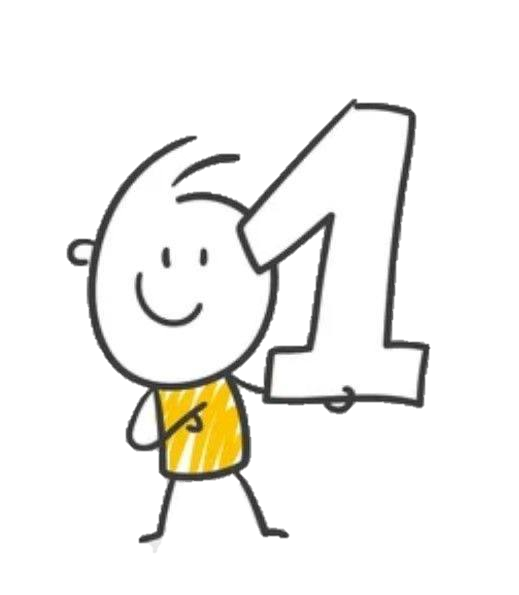 اليوم الأول:
اليوم الثاني:
الحيوانات تنمو وتتغير
 ( استكشف )
ما دورة الحياة؟
+ حل أسئلة الكتاب صفحة 63
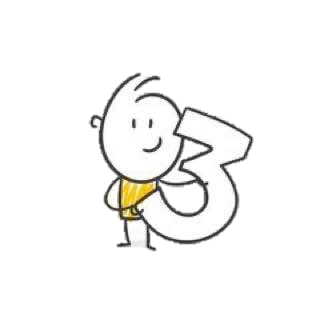 اليوم الثالث:
ما دورات حياة بعض الحيوانات الأخرى؟
+ حل أسئلة افكر واتحدث صفحة 65
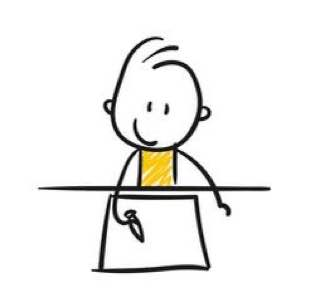 واجبات الاسبوع:
حل واجبات المنصة – اكمال حل أسئلة الكتاب لمن لم يكمل
المعلمة: أمل الزهراني
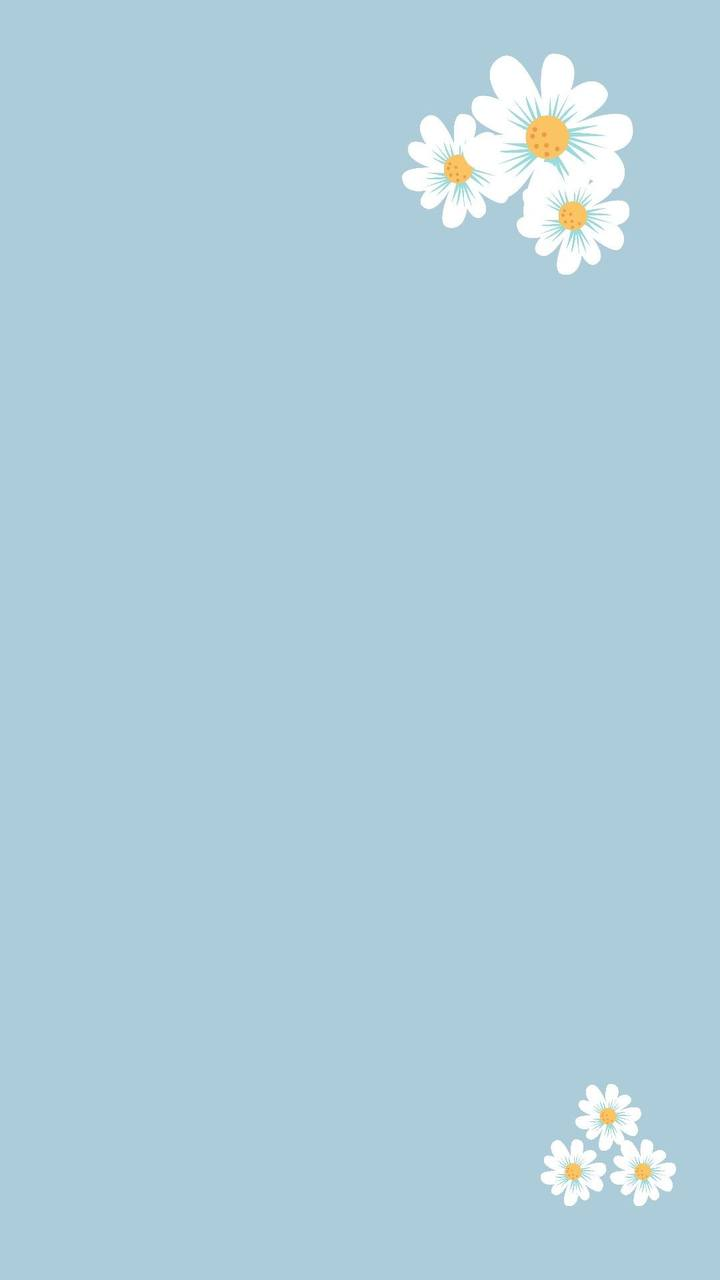 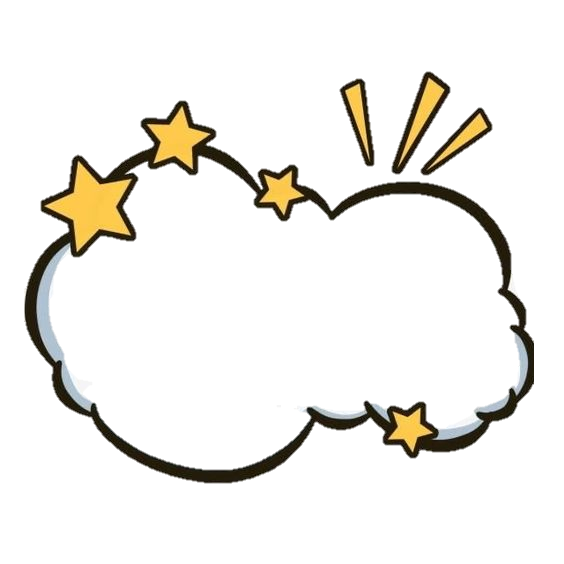 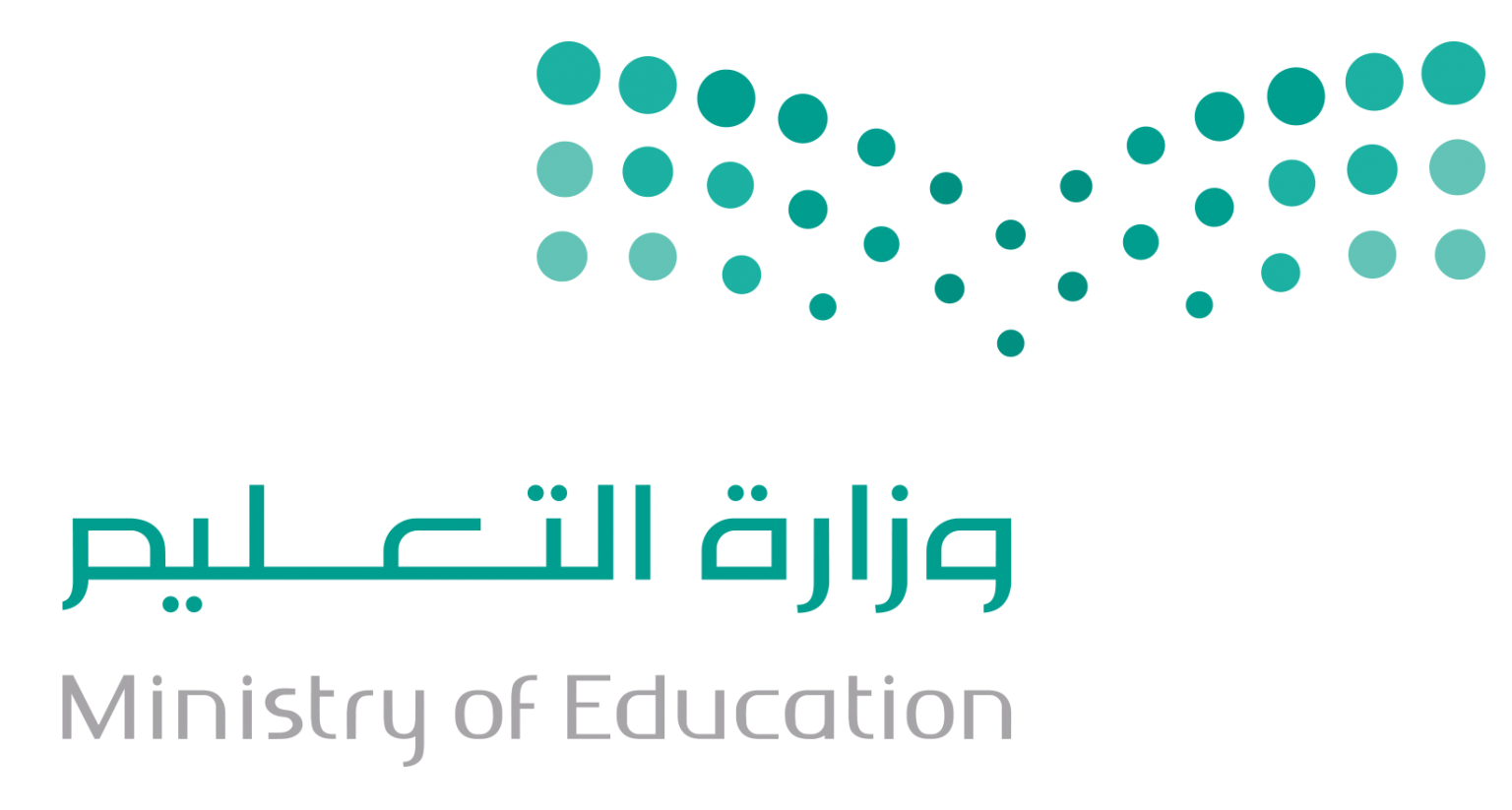 خطة الاسبوع (6)
من 19/ 3   الى    23 / 3
الأهداف:
اتقان جميع المهارات الأساسية للفصل الثاني.
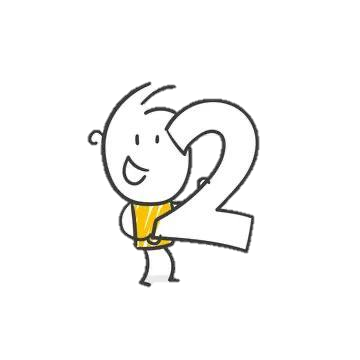 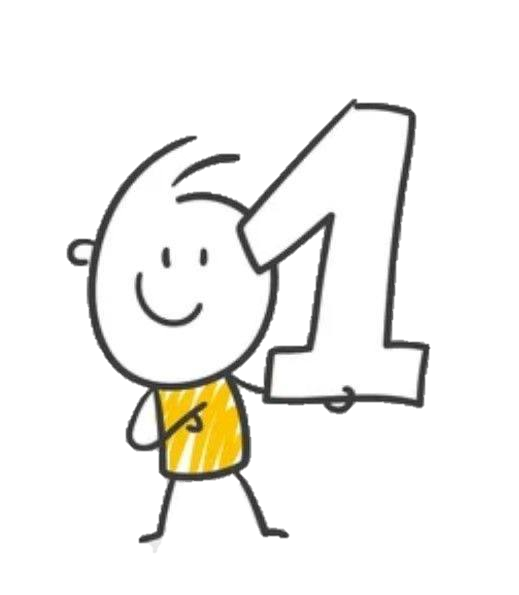 اليوم الأول:
اليوم الثاني:
إجازة اليوم الوطني
يومي الاحد والاثنين
مراجعة الفصل الثاني
+ حل أوراق عمل
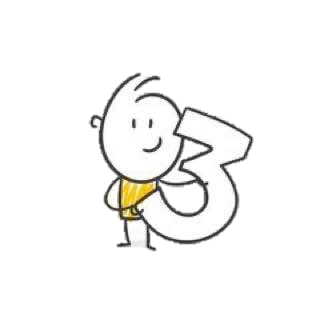 اليوم الثالث:
تقويم منتصف الفصل
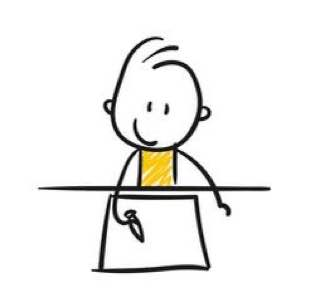 واجبات الاسبوع:
حل واجبات المنصة – اكمال حل أسئلة الكتاب لمن لم يكمل والاستعداد للتقويم
المعلمة: أمل الزهراني
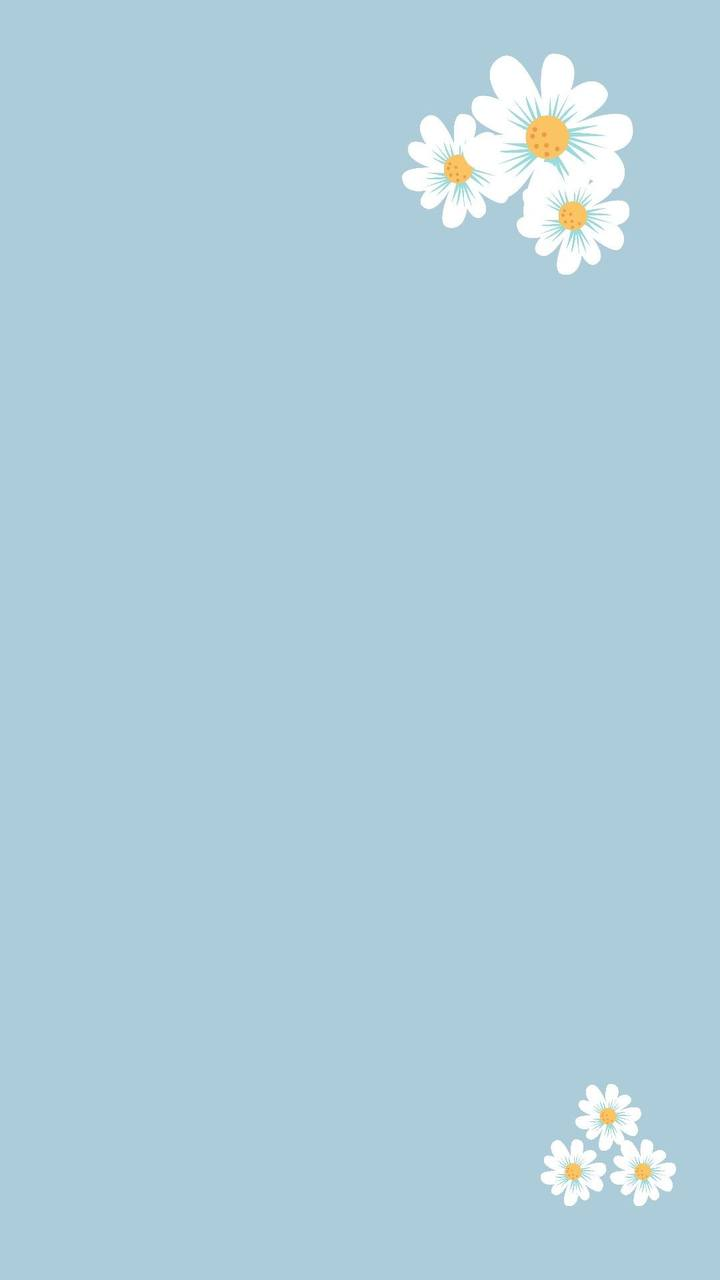 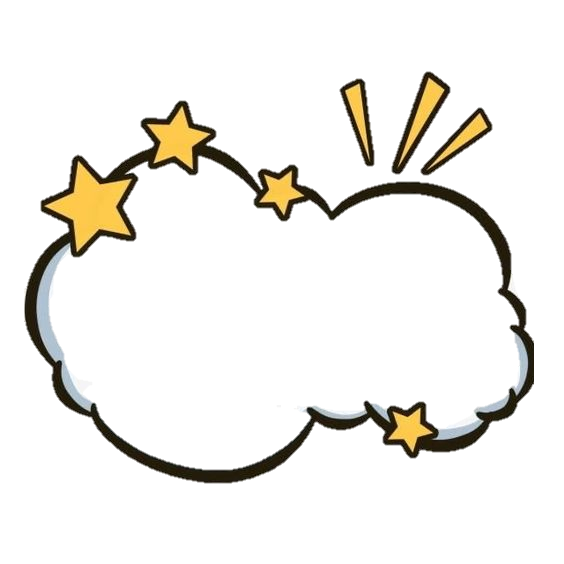 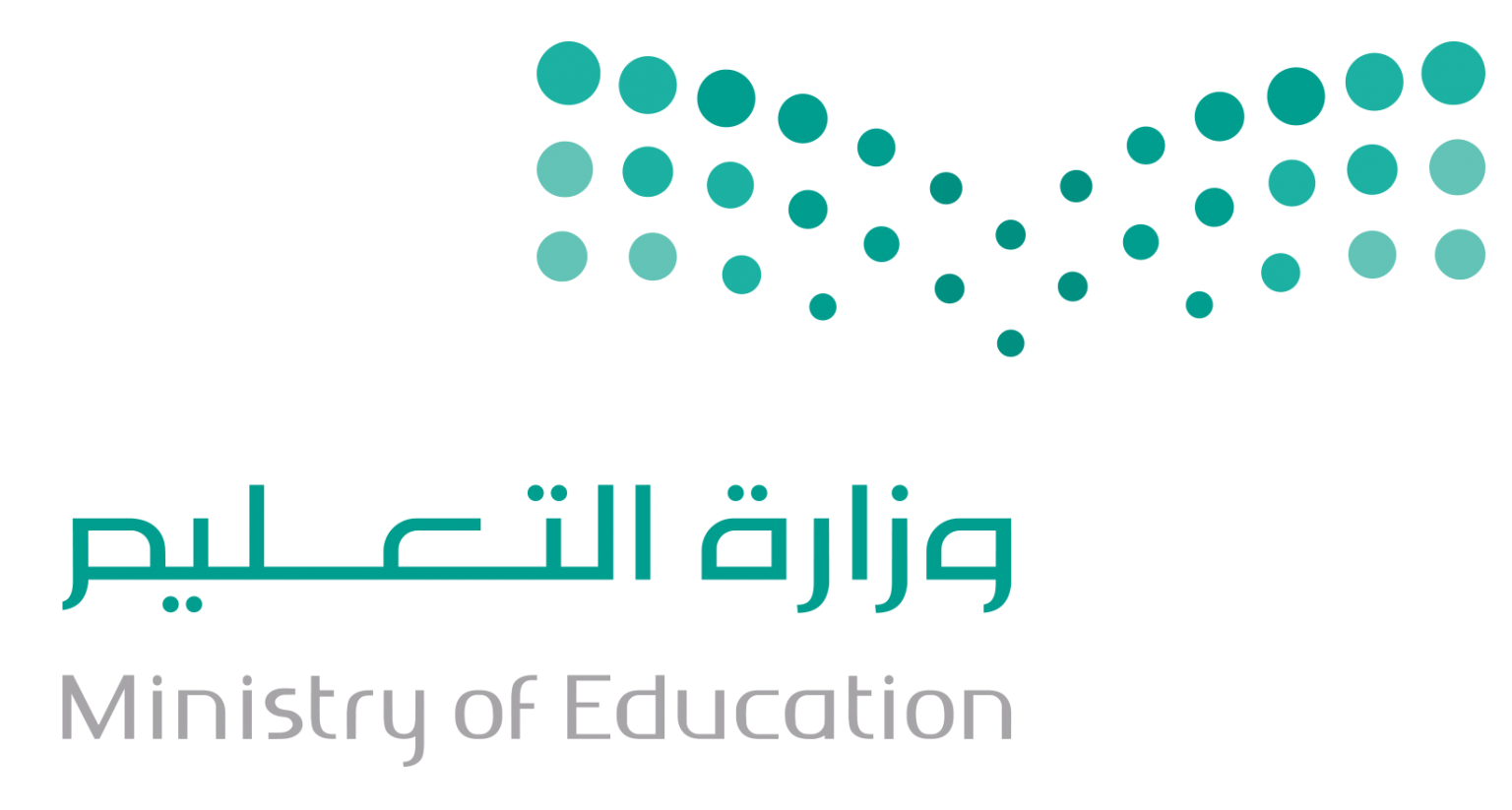 خطة الاسبوع (7)
من 26/ 3   الى    30 / 3
الأهداف:
يصف المواطن المختلفة.
يشرح كيف تستخدم النباتات والحيوانات مواطنها.
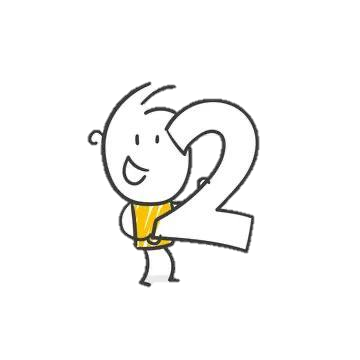 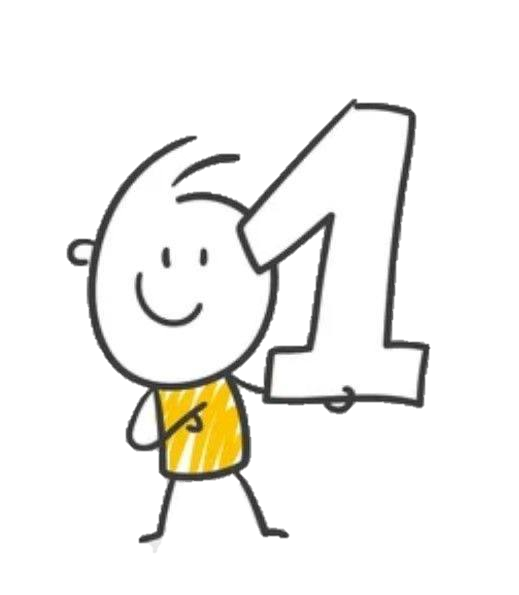 اليوم الأول:
اليوم الثاني:
أماكن العيش ( استكشف)
ما الموطن؟
+ حل أسئلة الكتاب صفحة 79
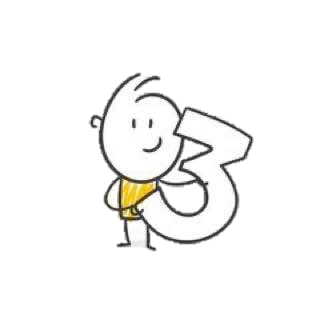 اليوم الثالث:
كيف تستخدم المخلوقات الحية مواطنها؟
+ حل أسئلة افكر واتحدث صفحة 81
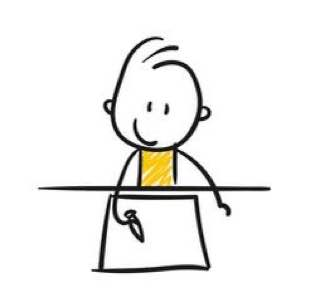 واجبات الاسبوع:
حل واجبات المنصة – اكمال حل أسئلة الكتاب لمن لم يكمل
المعلمة: أمل الزهراني
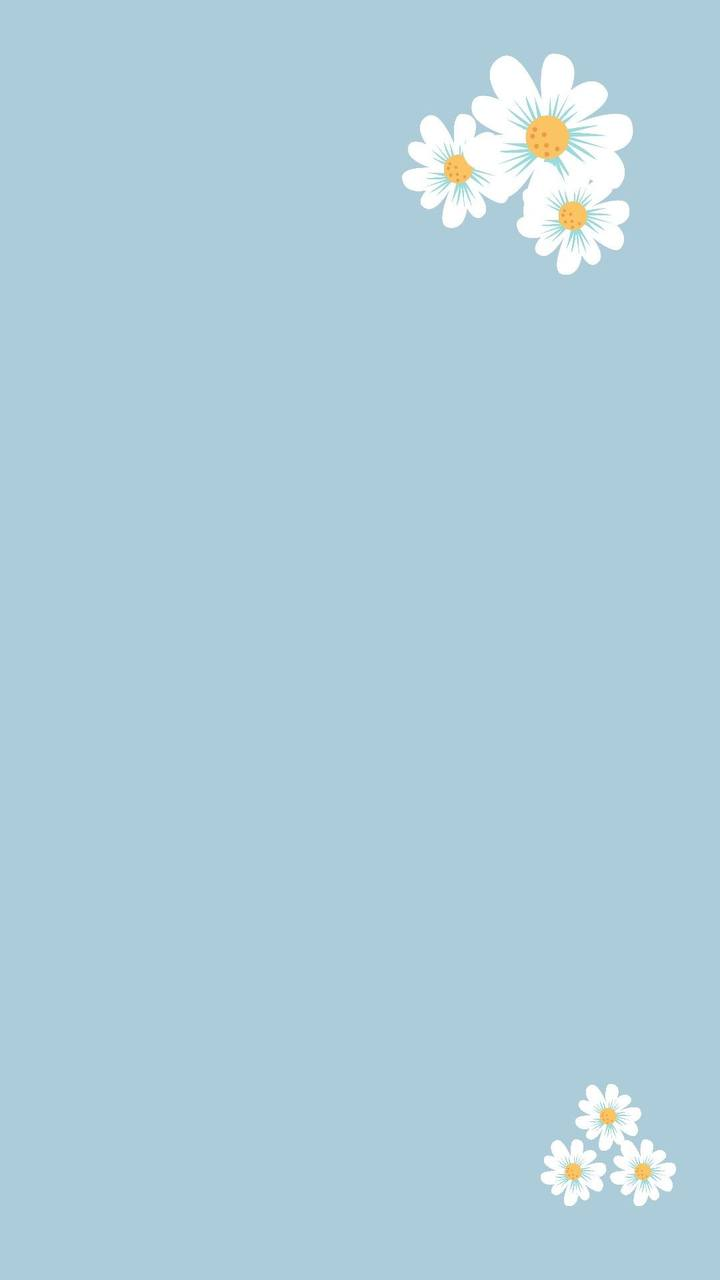 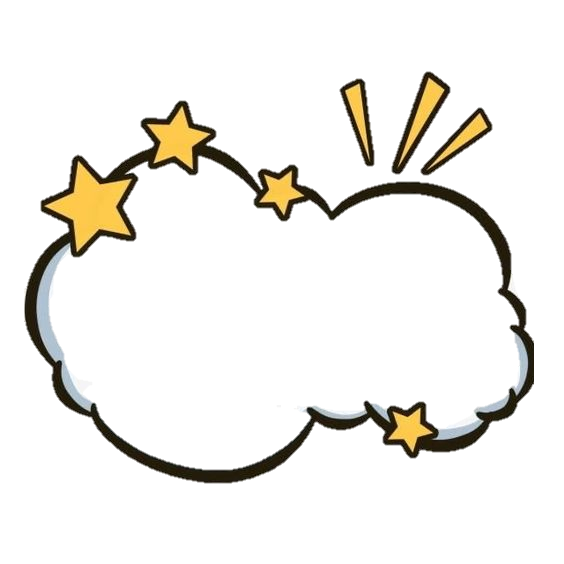 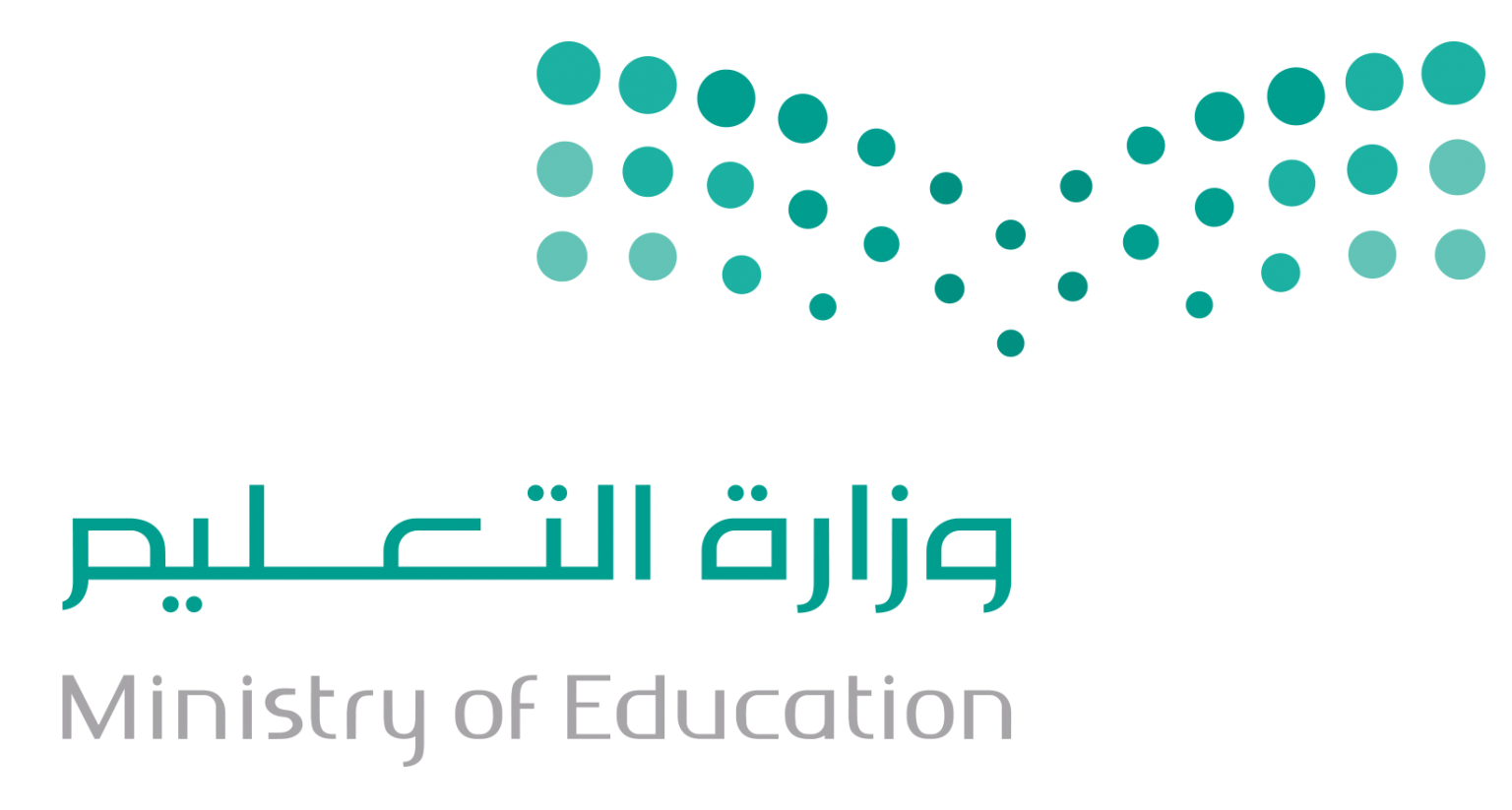 خطة الاسبوع (8)
من 3/ 4   الى    7 / 4
الأهداف:
يصف السلسلة الغذائية.
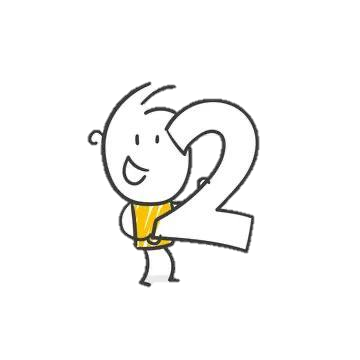 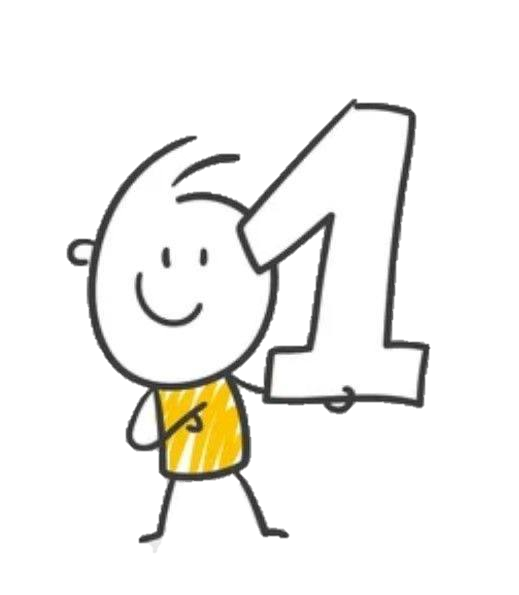 اليوم الأول:
اليوم الثاني:
سلاسل الغذاء( استكشف)
ما السلسلة الغذائية؟
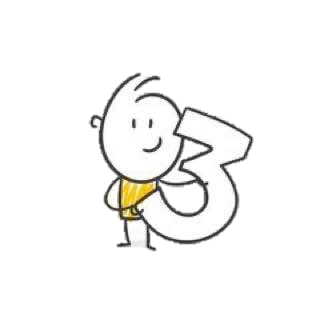 اليوم الثالث:
تابع ما السلسلة الغذائية؟
+ حل أسئلة افكر واتحدث صفحة 88
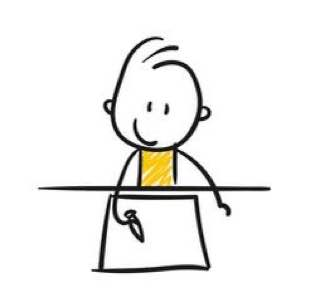 واجبات الاسبوع:
حل واجبات المنصة – اكمال حل أسئلة الكتاب لمن لم يكمل
المعلمة: أمل الزهراني
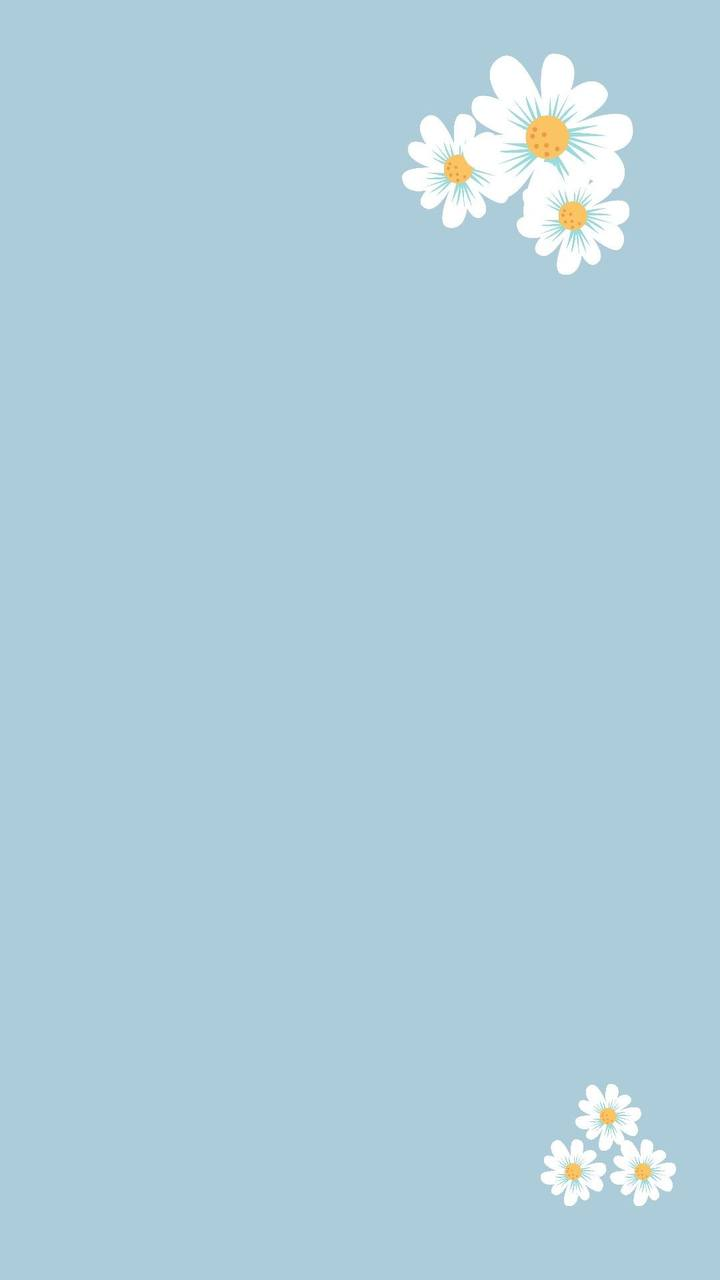 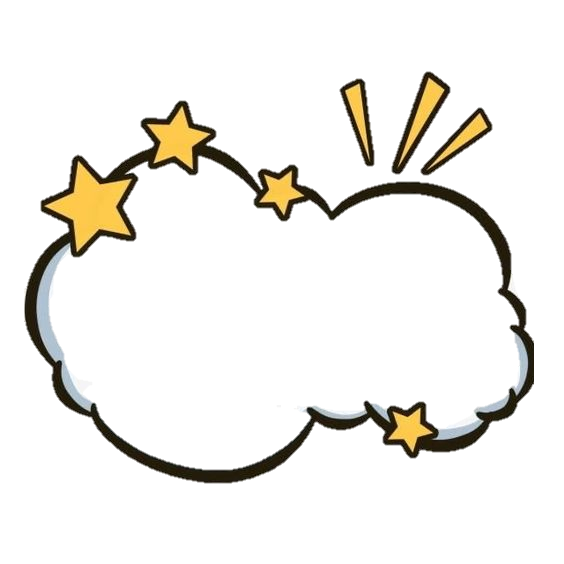 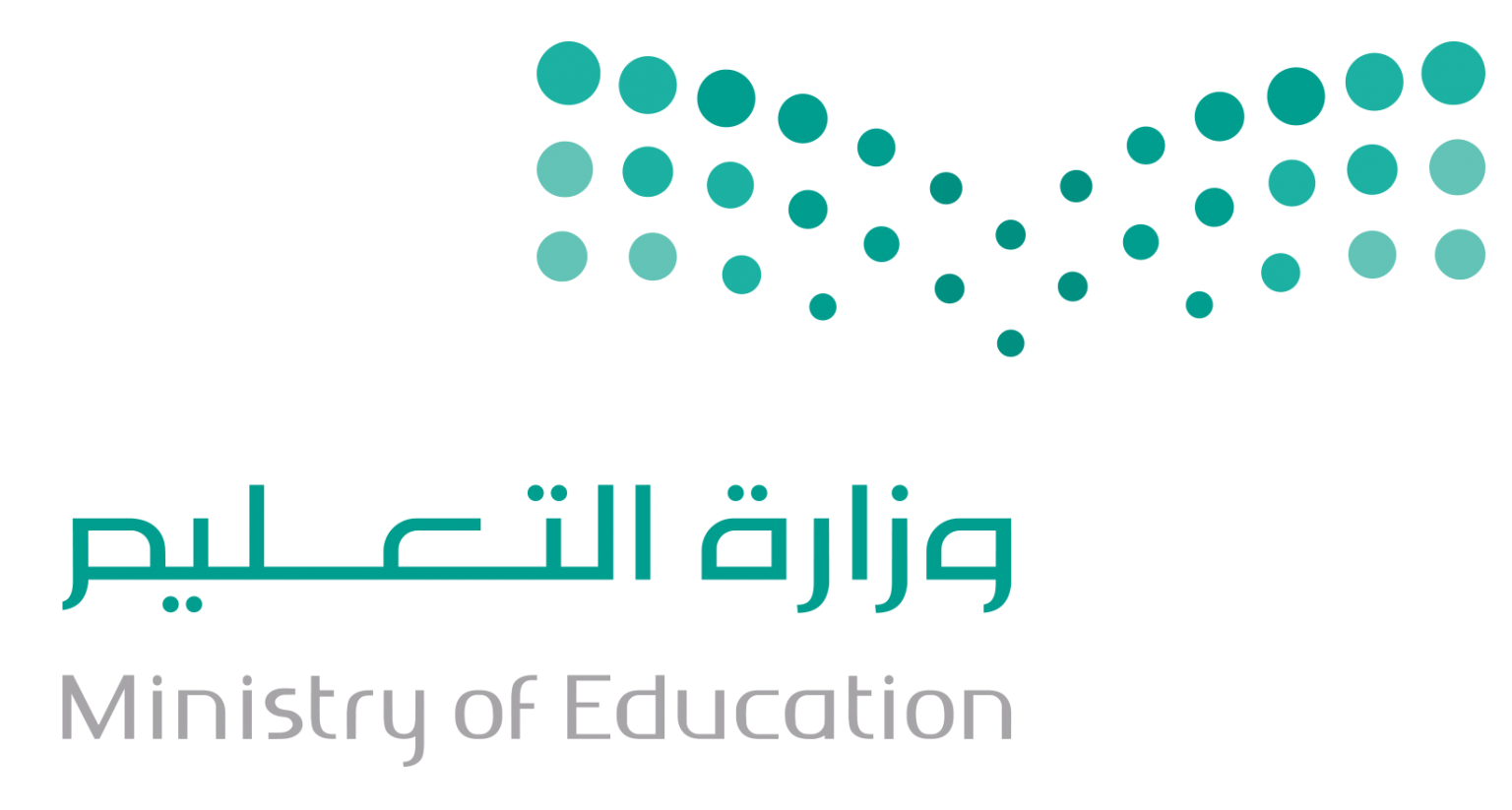 خطة الاسبوع (9)
من 10/ 4   الى    14 / 4
الأهداف:
يصف المواطن الصحراوية.
يوضح كيف تعيش النباتات والحيوانات في المواطن الجافة.
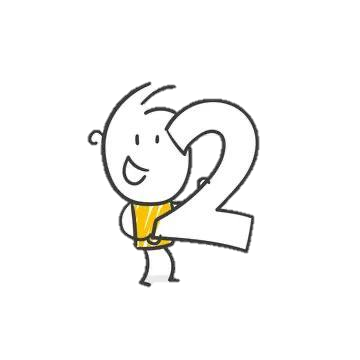 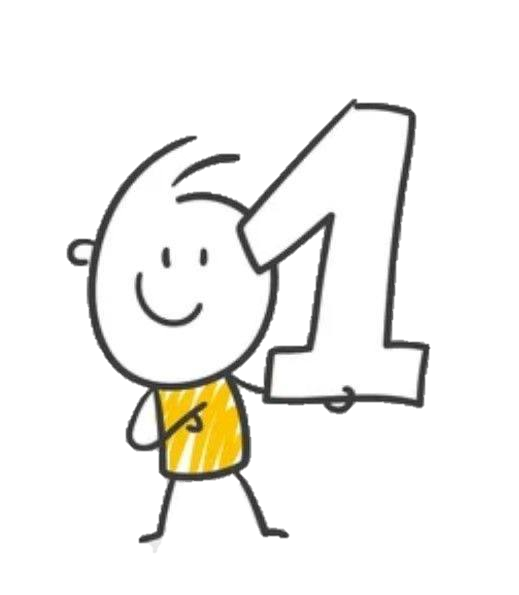 اليوم الأول:
اليوم الثاني:
مراجعة الفصل الثالث
+ حل أوراق عمل
الصحاري الحارة والباردة
( استكشف )
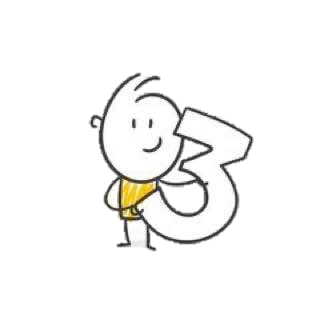 اليوم الثالث:
ما الصحراء الحارة؟ ما الصحراء الباردة؟
+ حل أسئلة الكتاب صفحة101
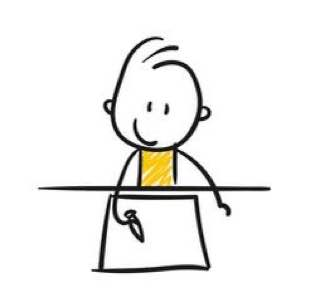 واجبات الاسبوع:
حل واجبات المنصة – اكمال حل أسئلة الكتاب لمن لم يكمل
المعلمة: أمل الزهراني
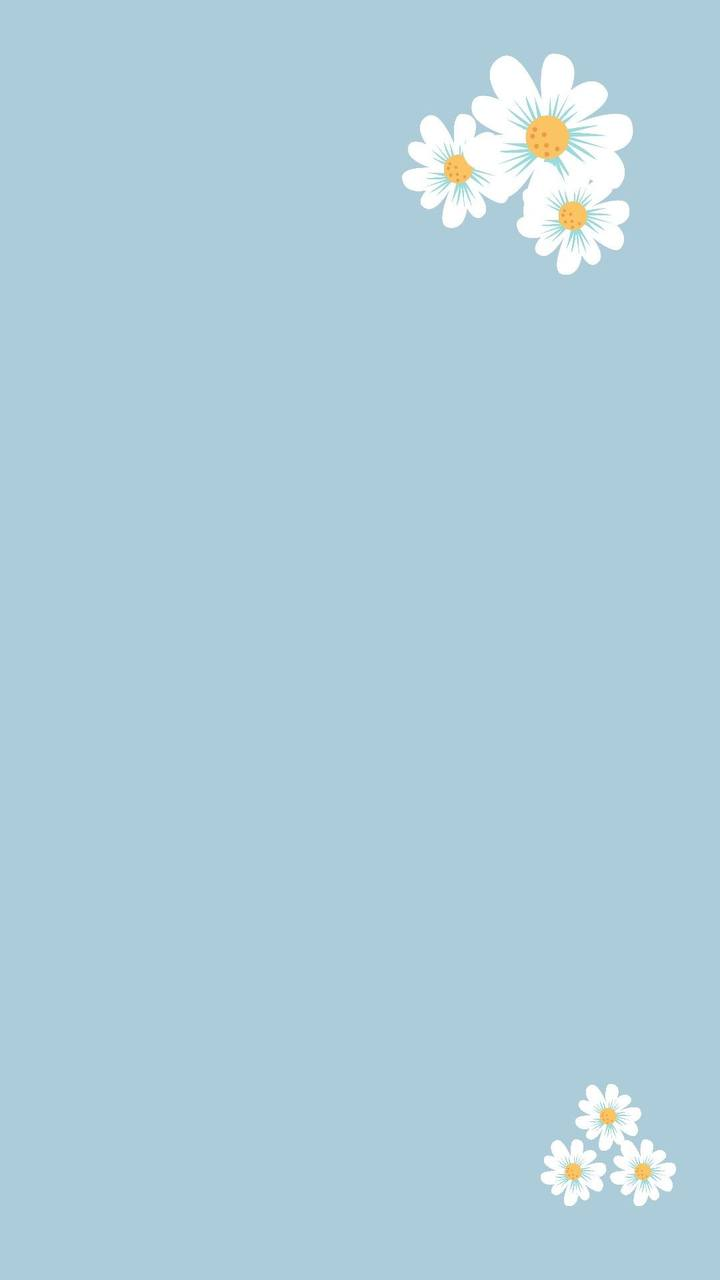 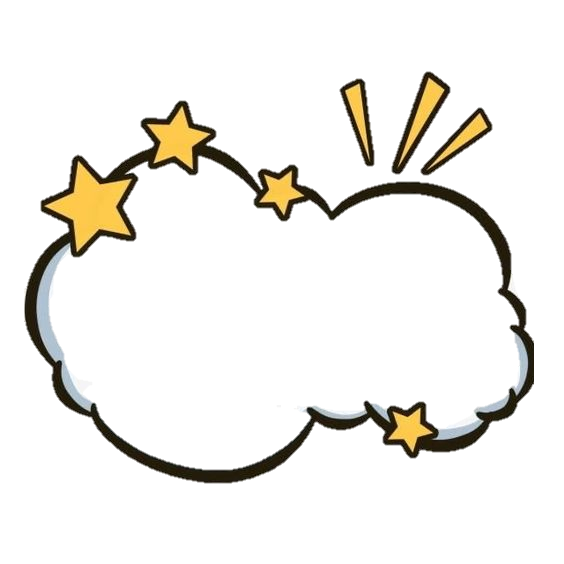 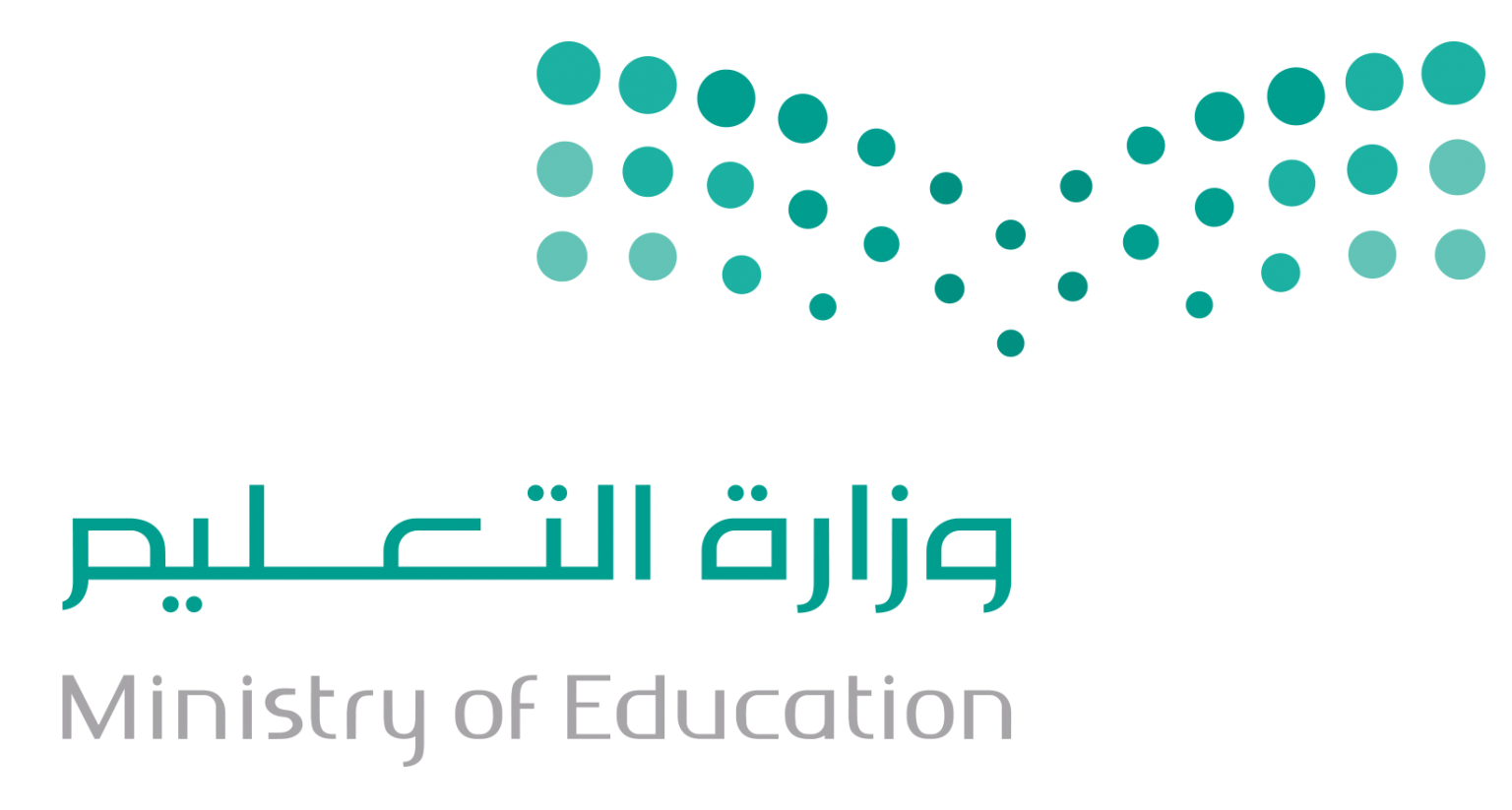 خطة الاسبوع (10)
من 17/ 4   الى    21 / 4
الأهداف:
يقارن بين الغابات المطيرة والغابات الأخرى.
يوضح كيف تعيش الحيوانات المختلفة في مواطن الغابات.
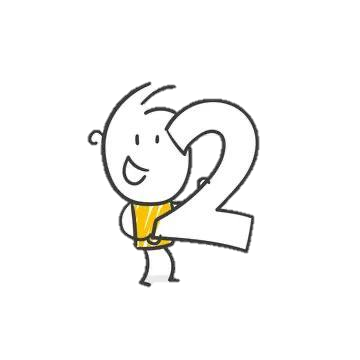 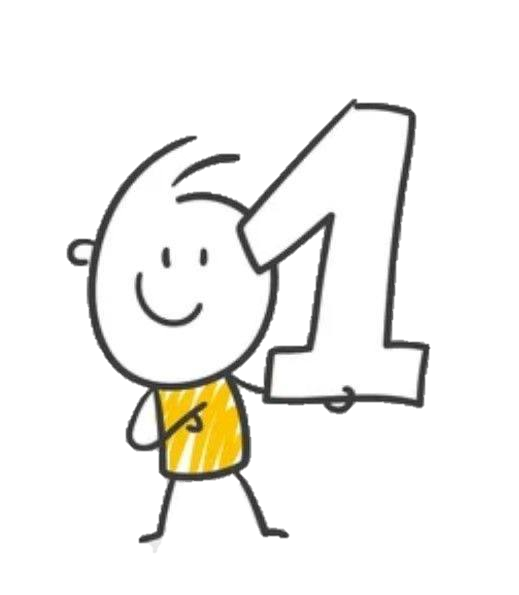 اليوم الأول:
اليوم الثاني:
الغابات
( استكشف )
كيف تبدو الغابة؟
+ حل أسئلة الكتاب صفحة 106
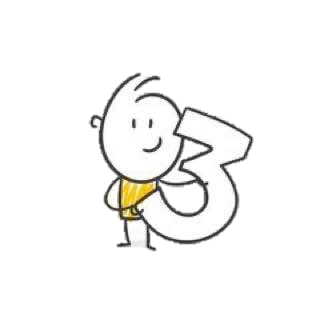 اليوم الثالث:
ما الغابة المطيرة؟
+ حل أسئلة افكر واتحدث صفحة 107
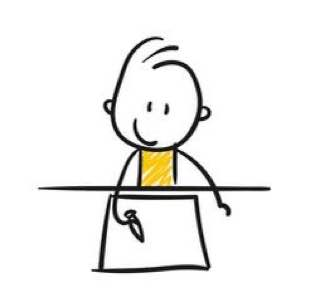 واجبات الاسبوع:
حل واجبات المنصة – اكمال حل أسئلة الكتاب لمن لم يكمل
المعلمة: أمل الزهراني
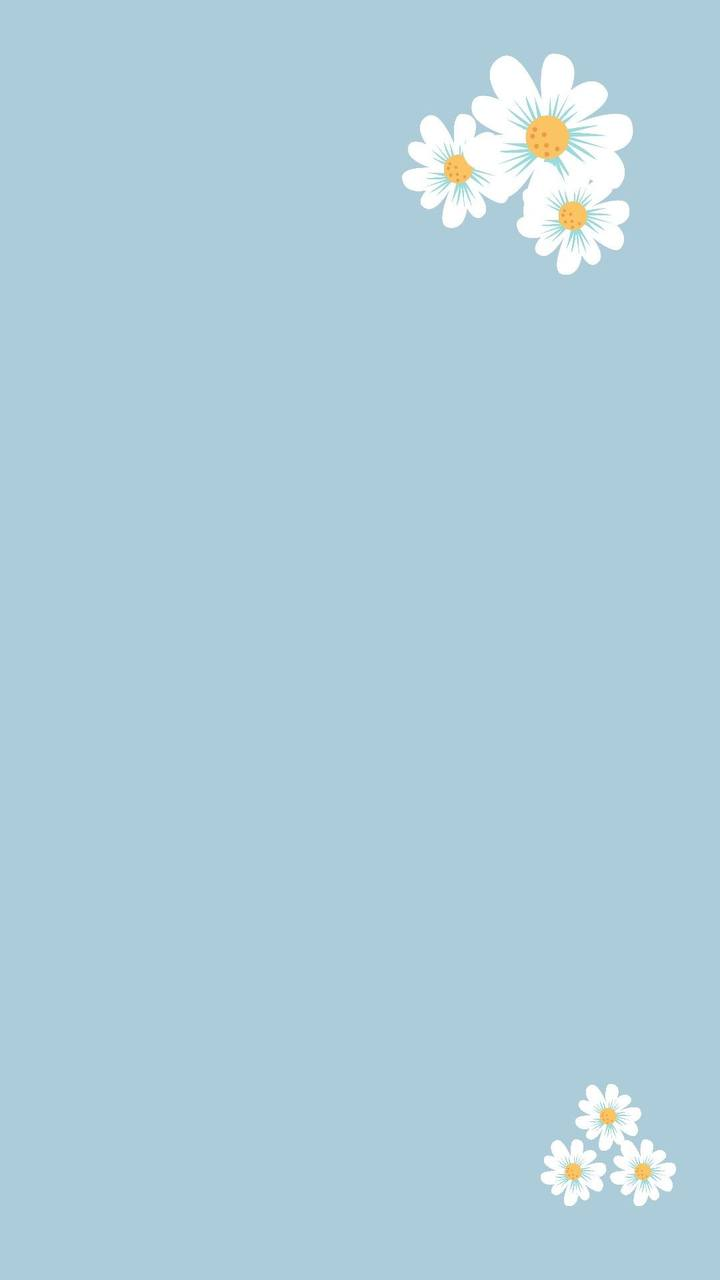 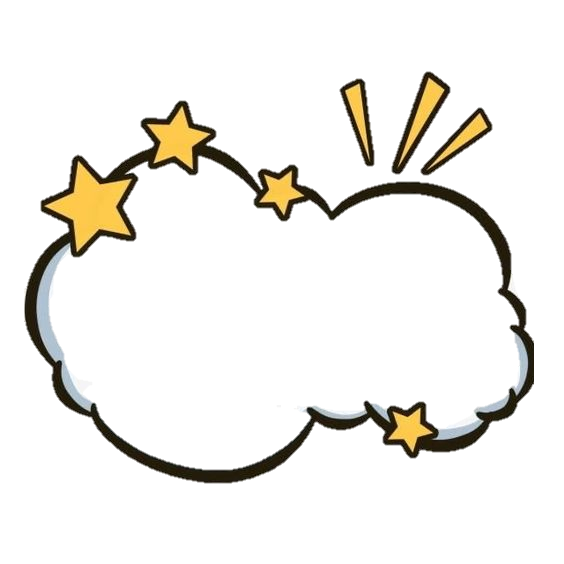 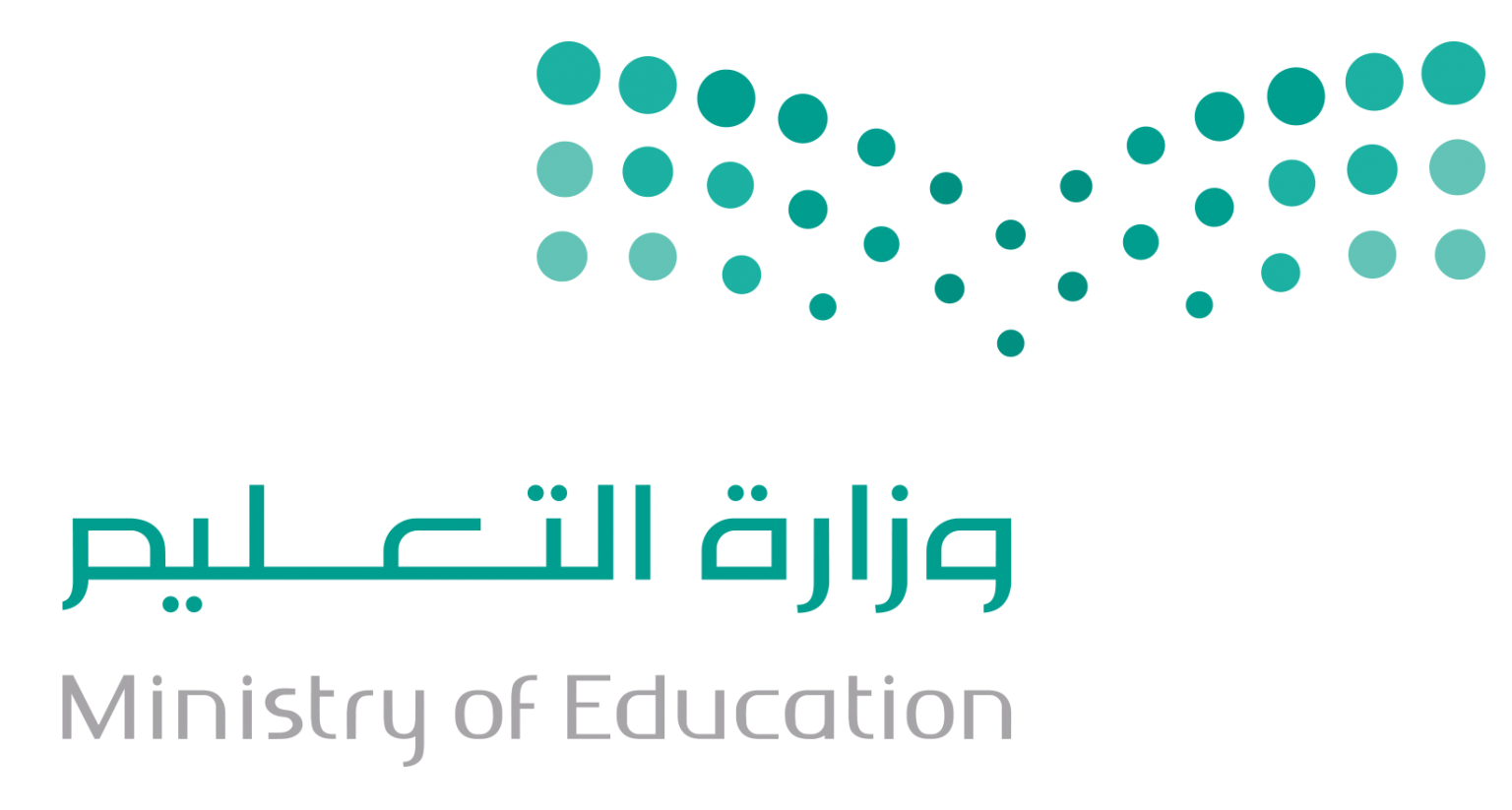 خطة الاسبوع (11)
من 24/ 4   الى    28 / 4
الأهداف:
اتقان جميع المهارات الأساسية.
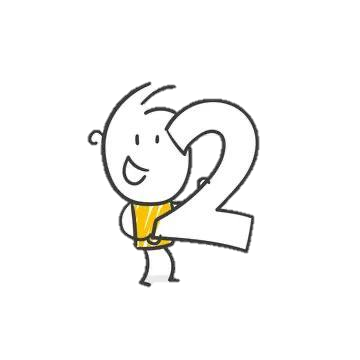 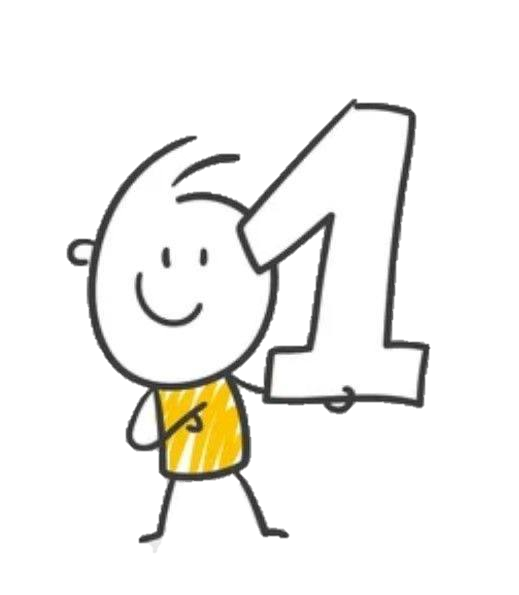 اليوم الأول:
اليوم الثاني:
مراجعة الفصل الرابع
+ حل أوراق عمل
مراجعة شاملة
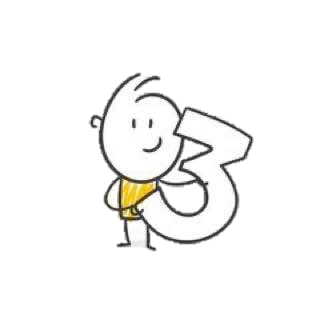 اليوم الثالث:
تقويم ختامي
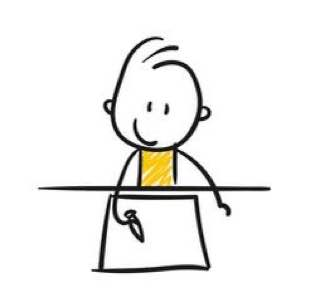 واجبات الاسبوع:
الاستعداد والمذاكرة جيداً للتقويم النهائي
المعلمة: أمل الزهراني
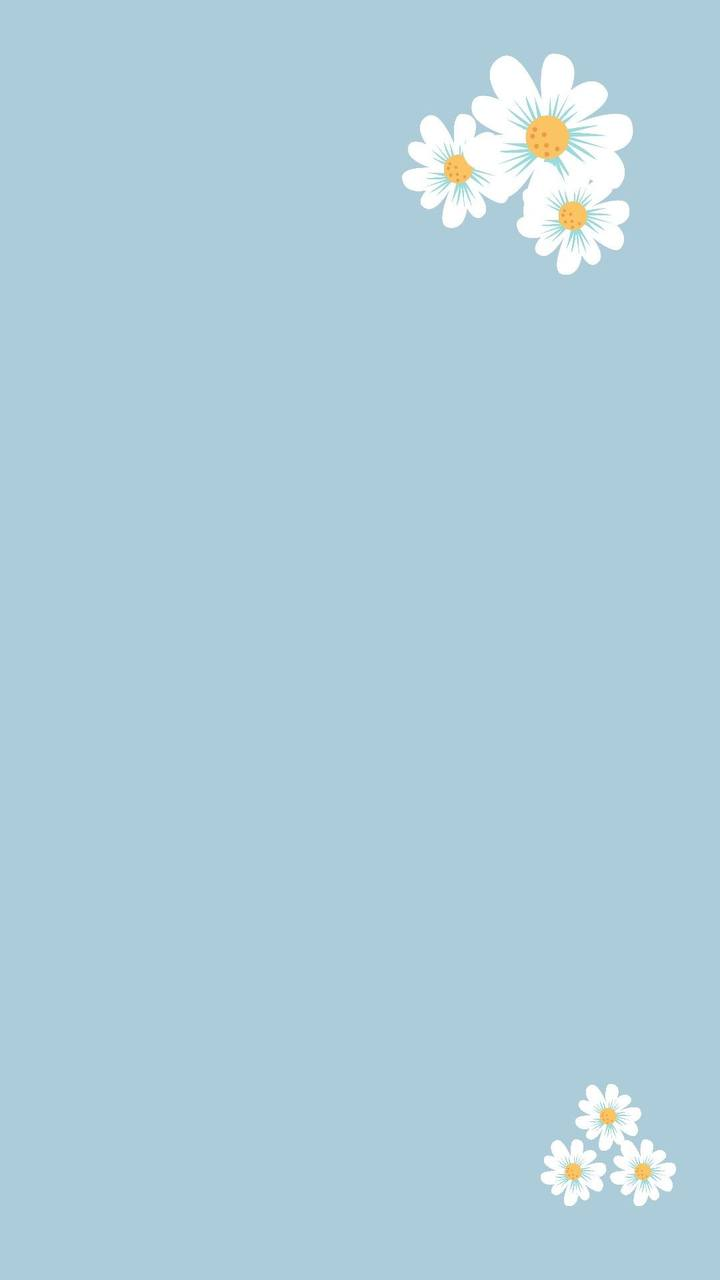 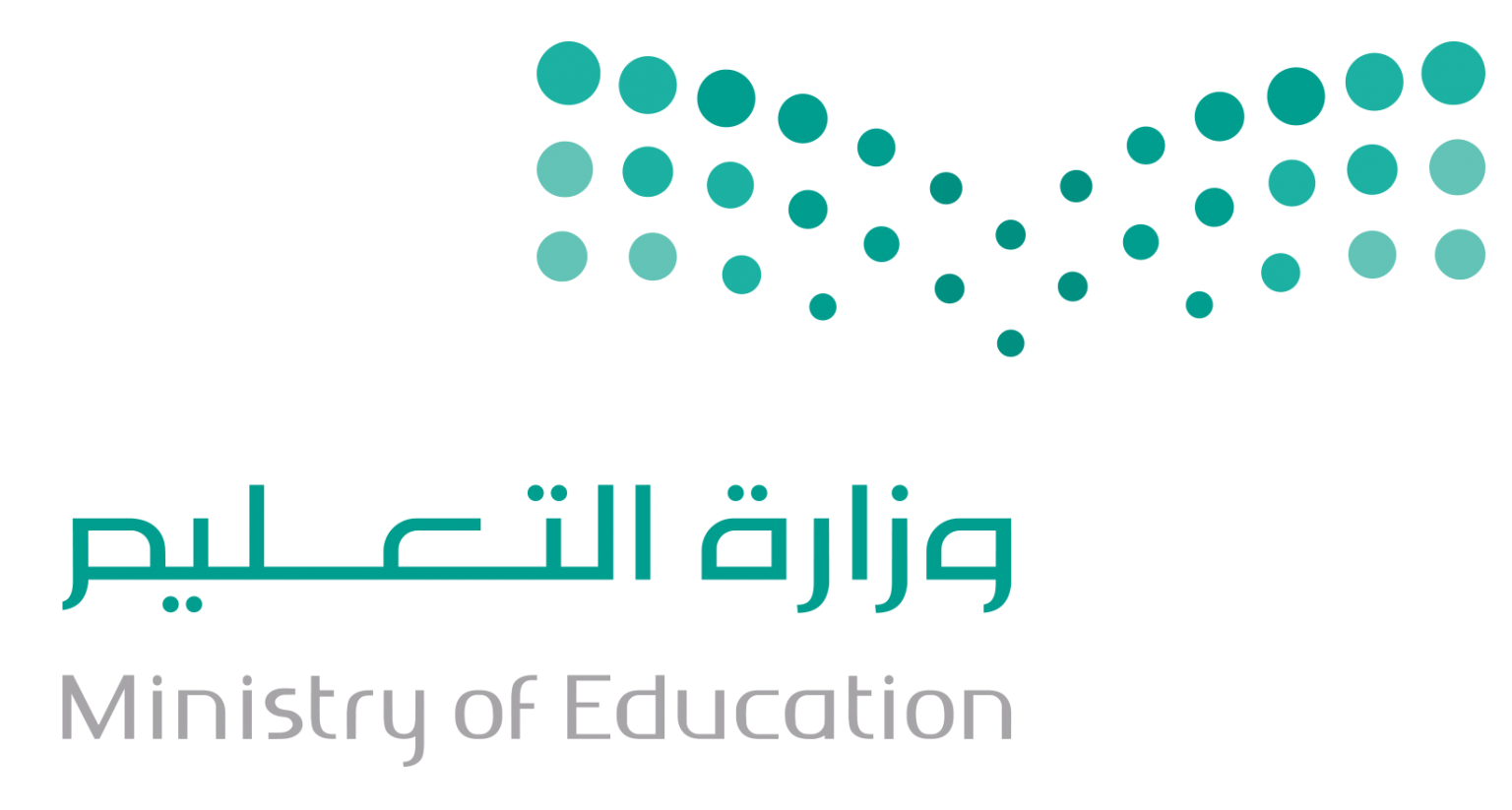 ان اصبت فهو من الله وان أخطأت فهو مني ومن الشيطان

لا تنسونا من دعواتكم الصادقة في حين استفدت من هذا الملف
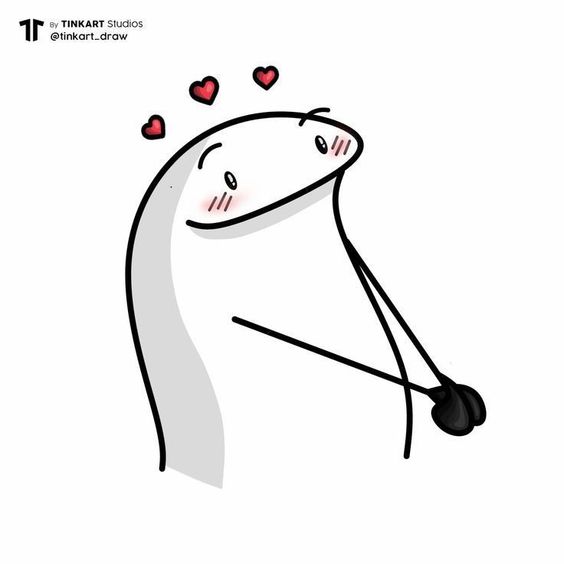 أختكم: أمل الزهراني